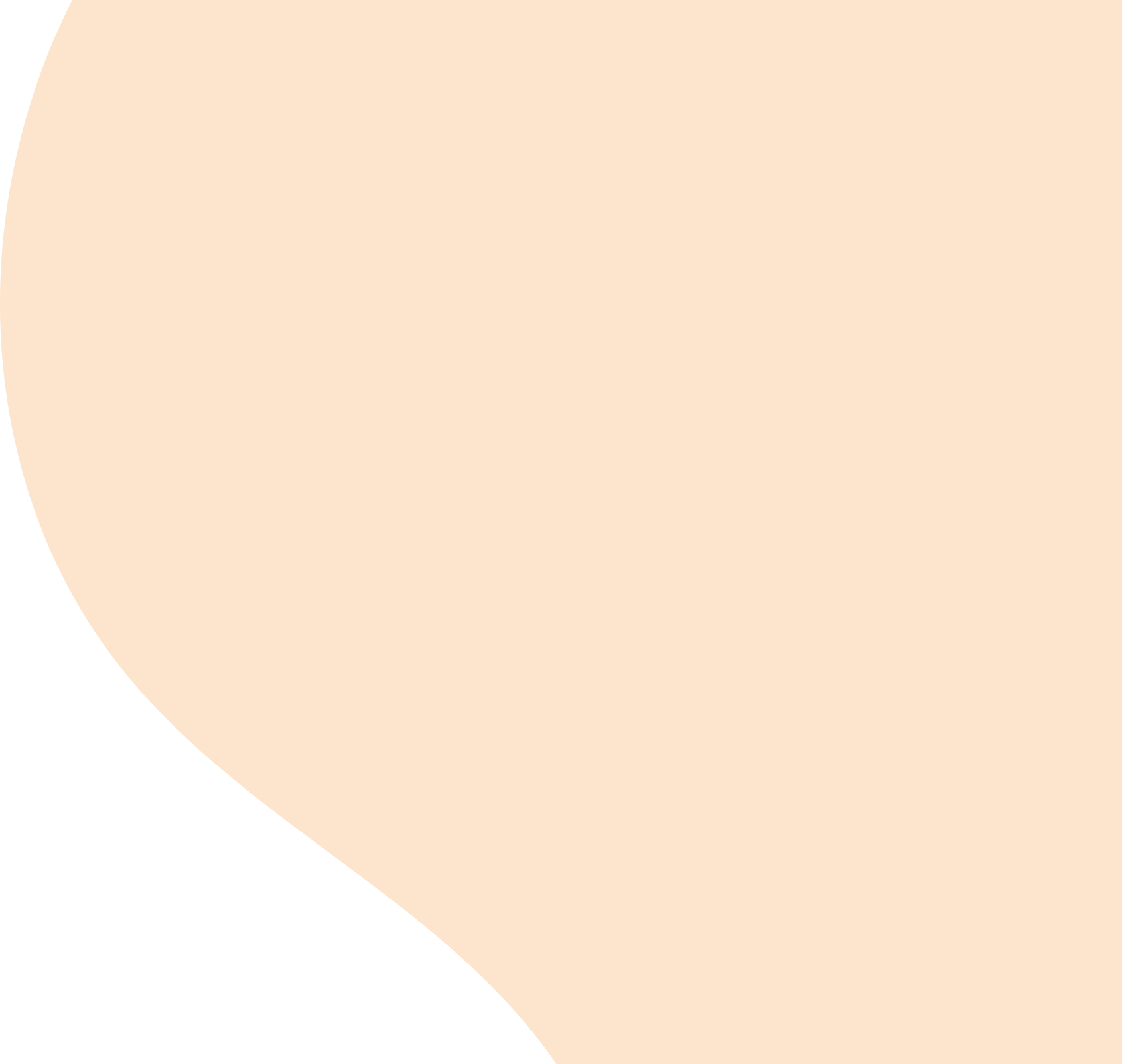 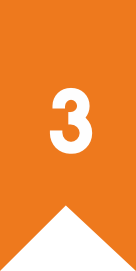 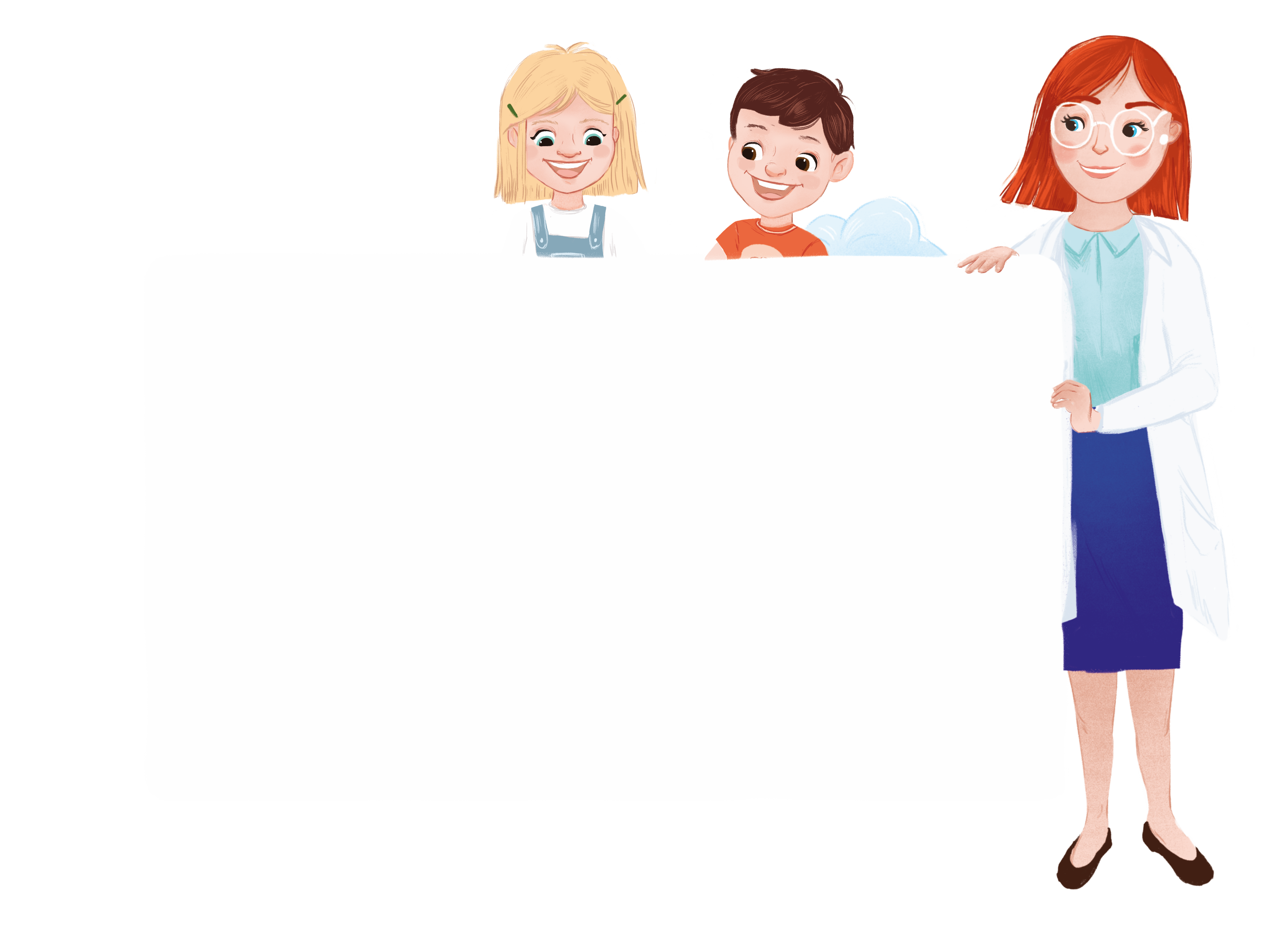 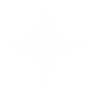 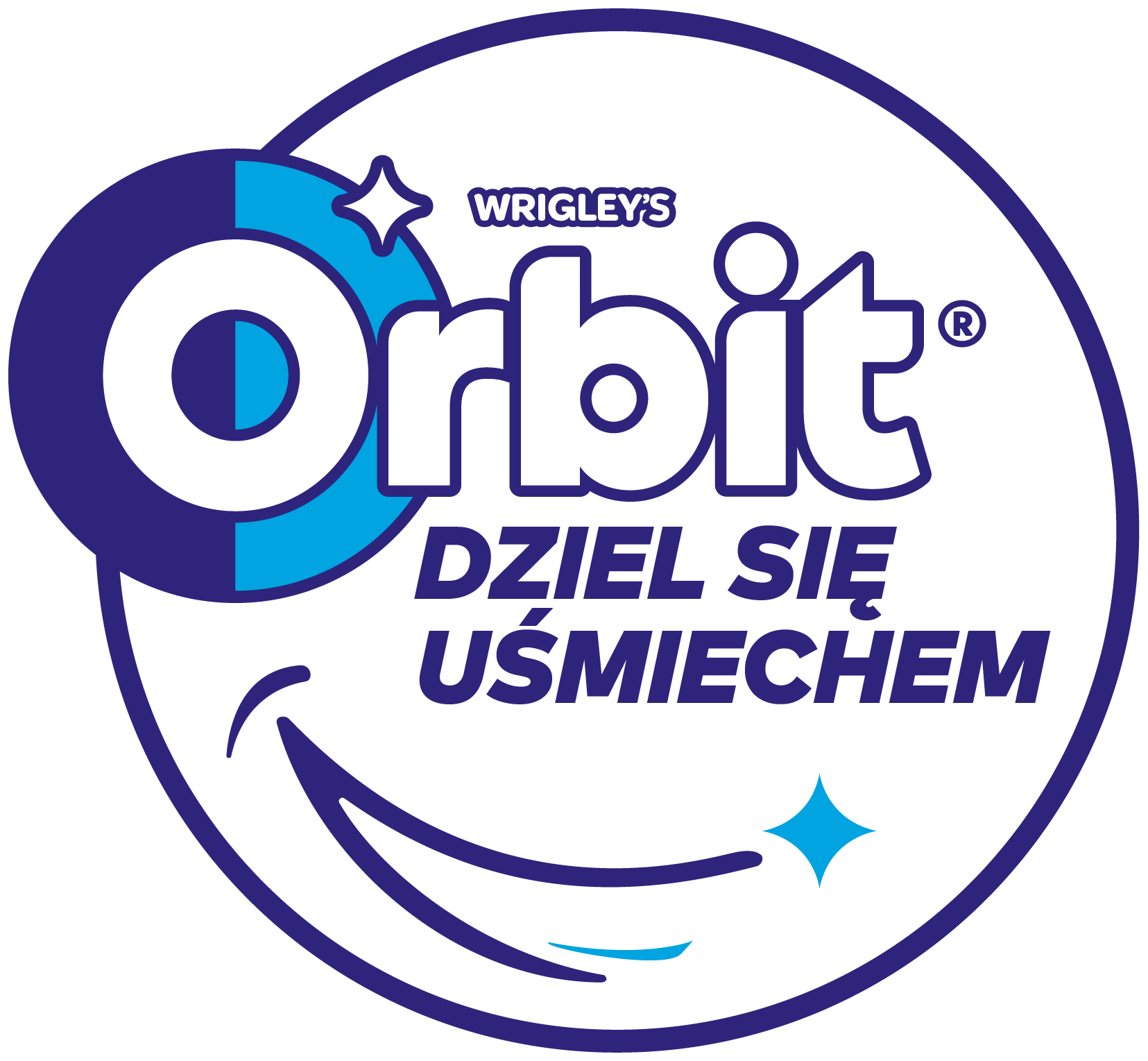 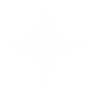 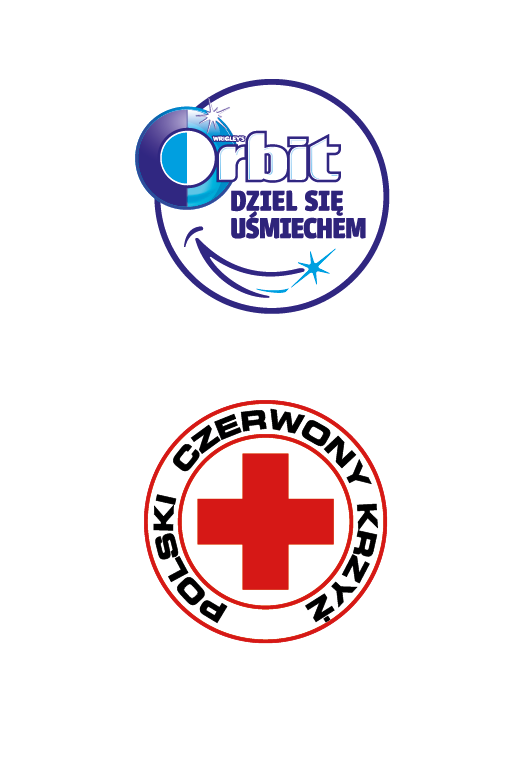 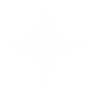 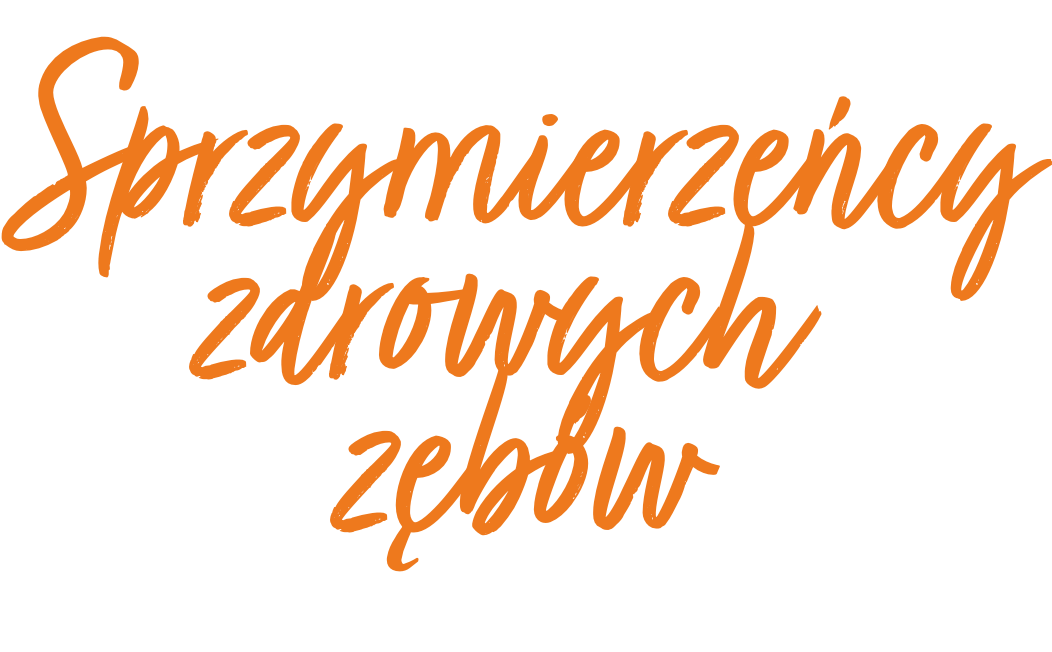 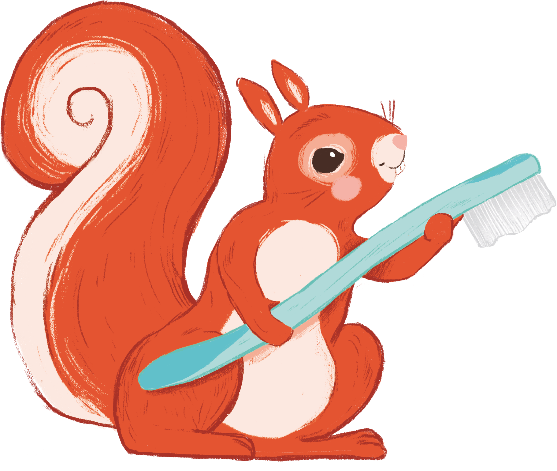 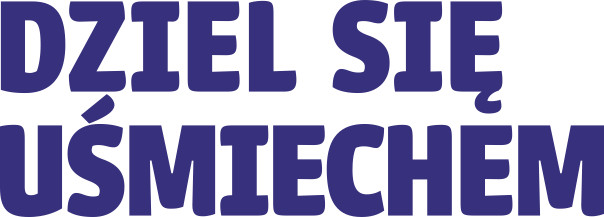 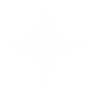 1
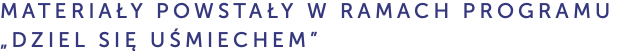 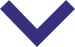 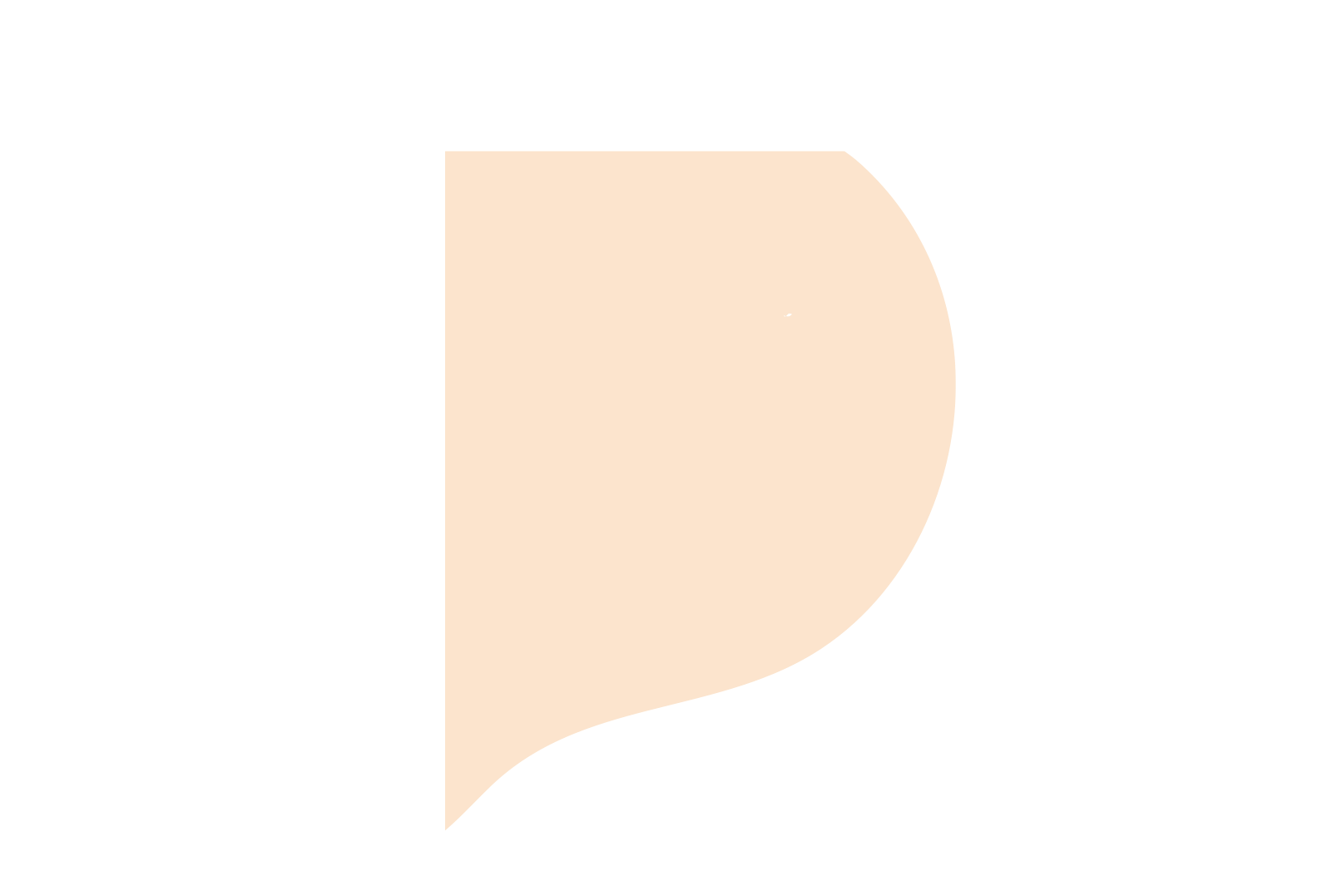 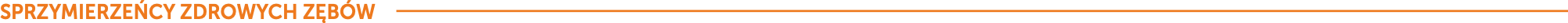 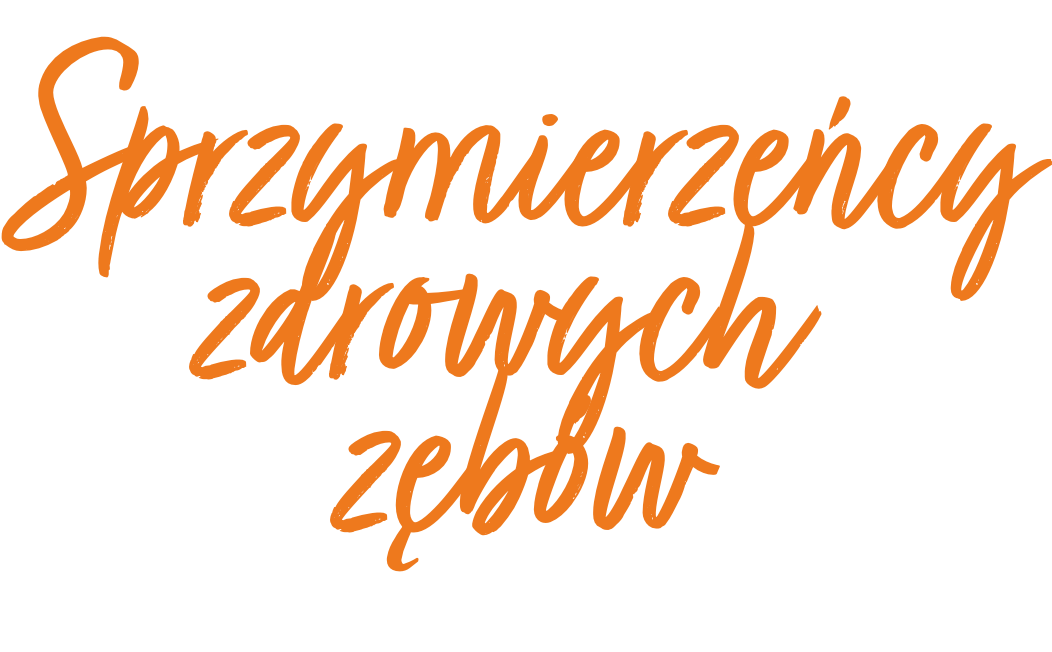 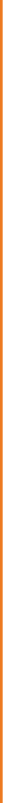 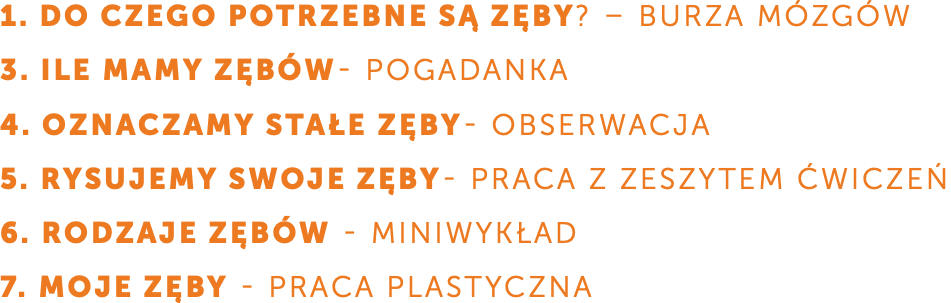 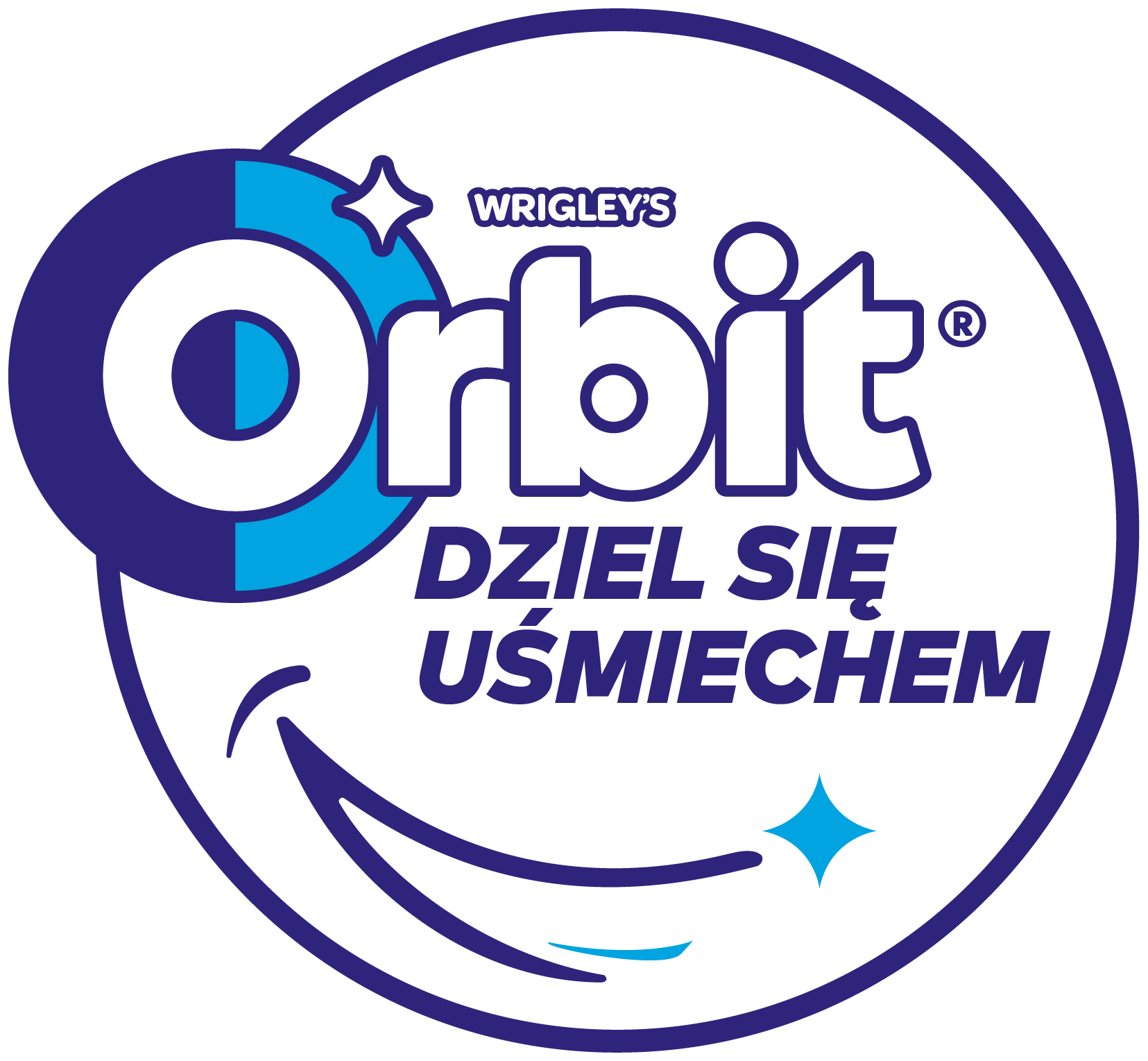 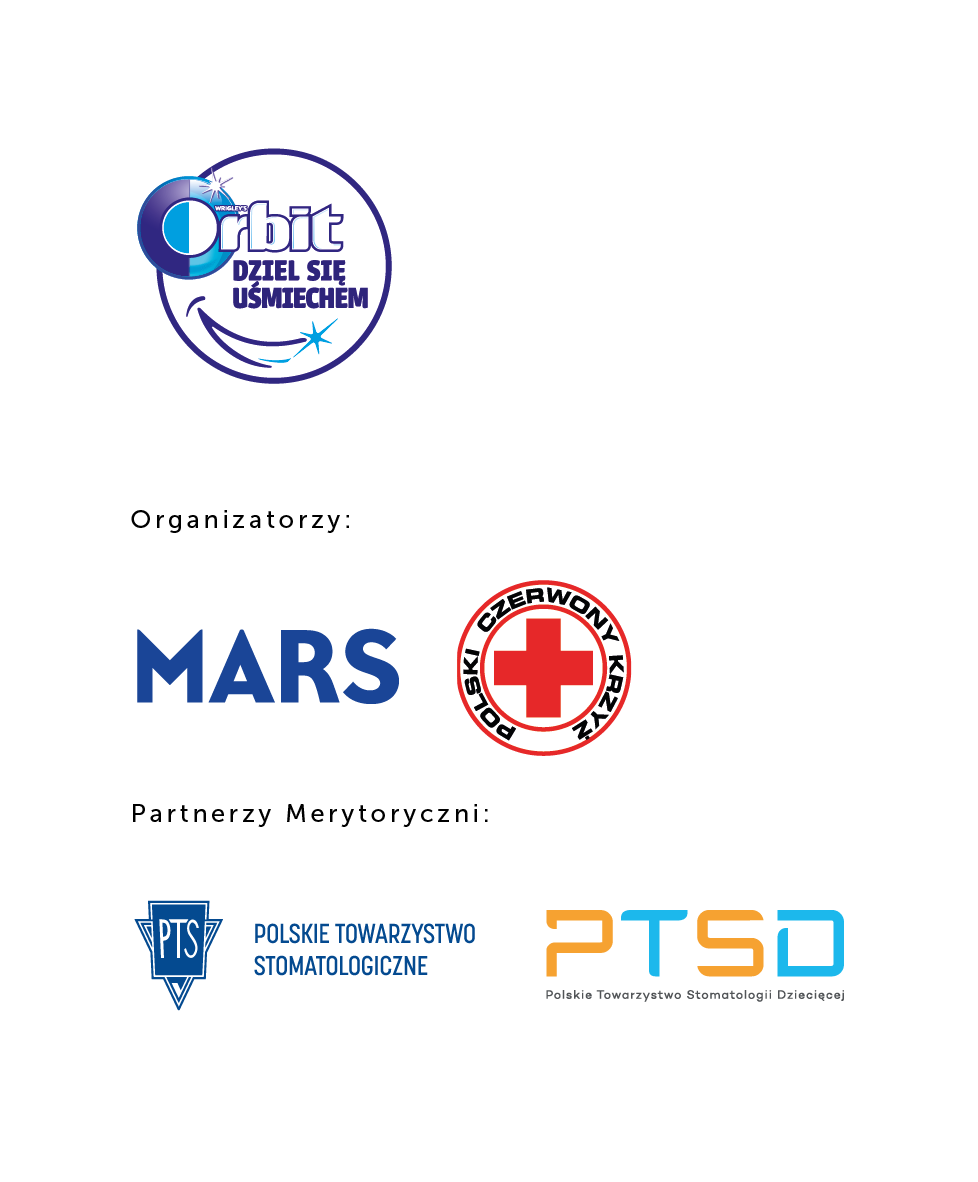 2
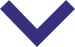 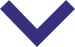 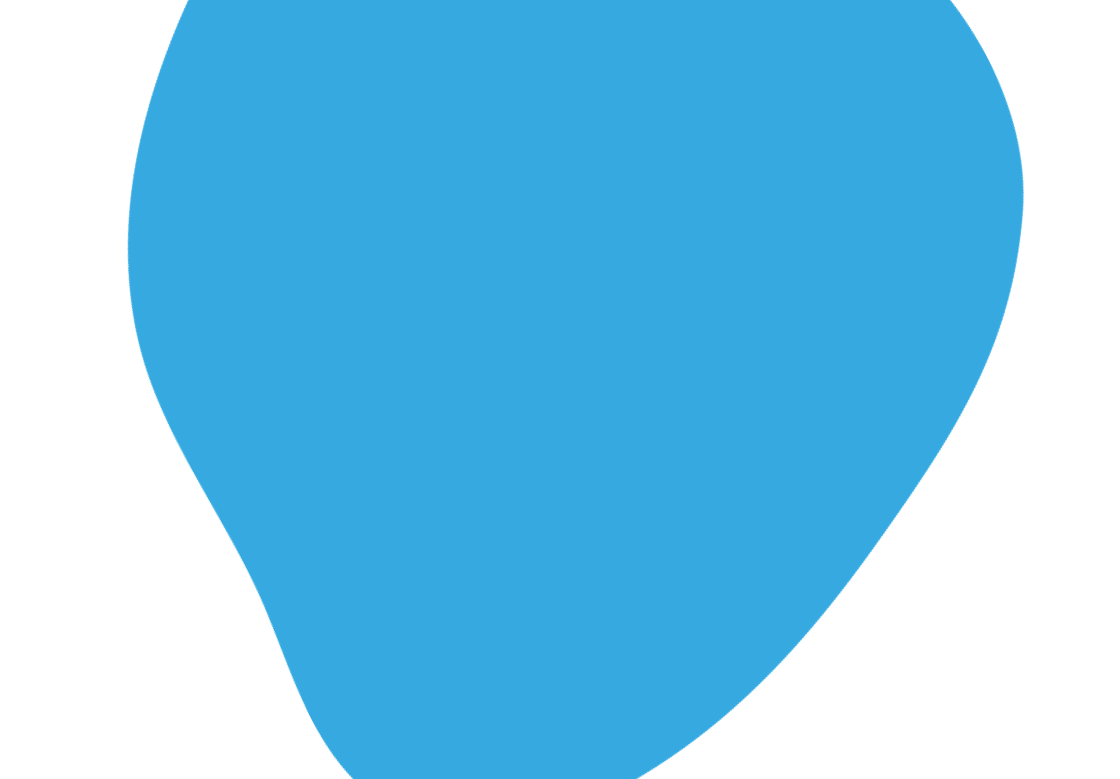 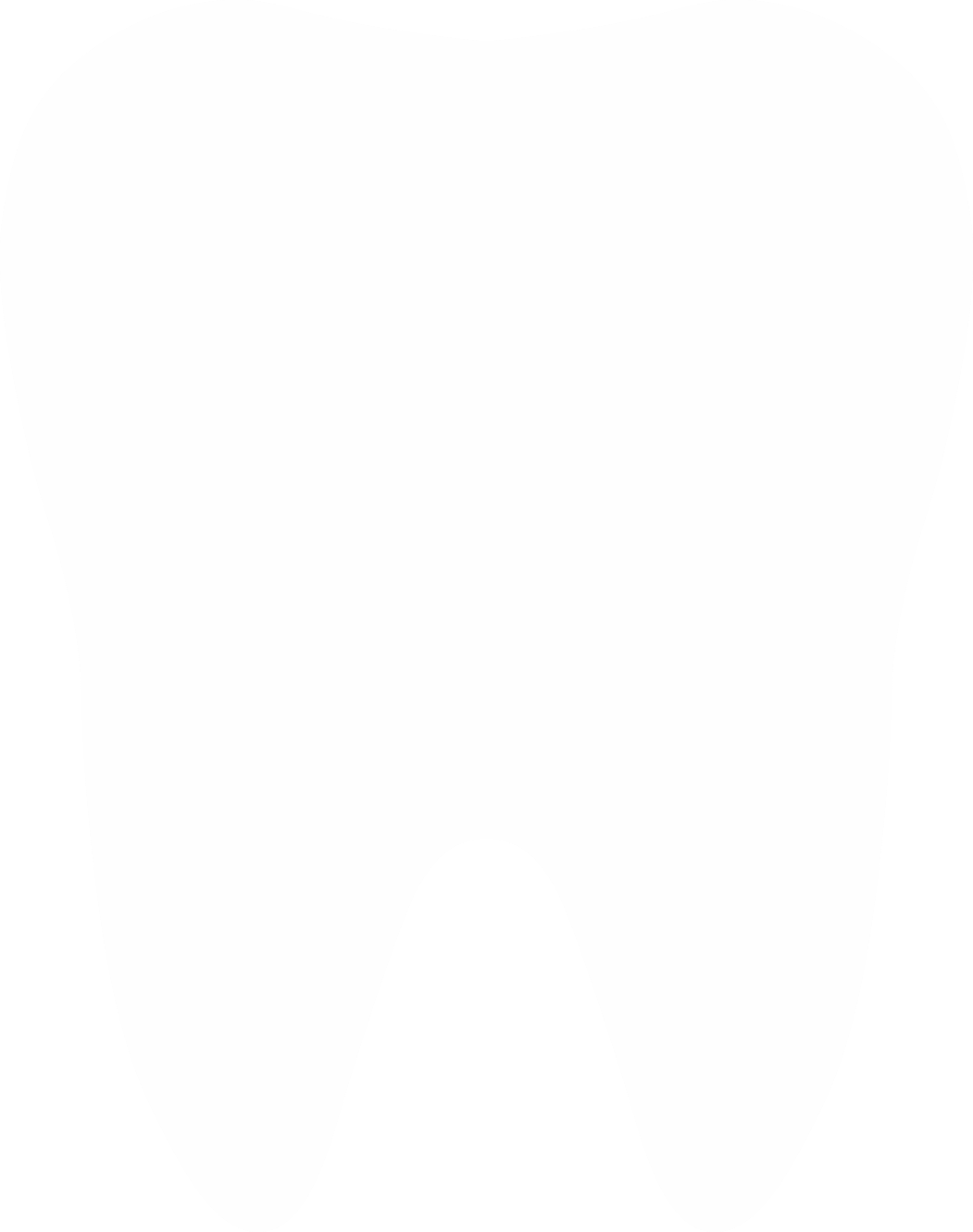 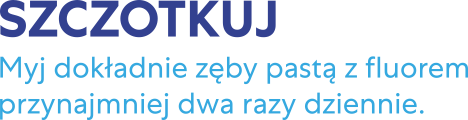 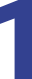 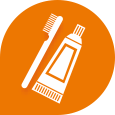 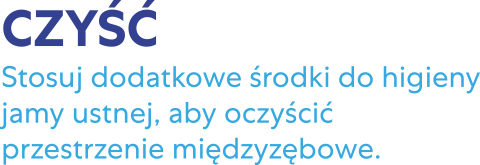 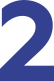 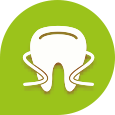 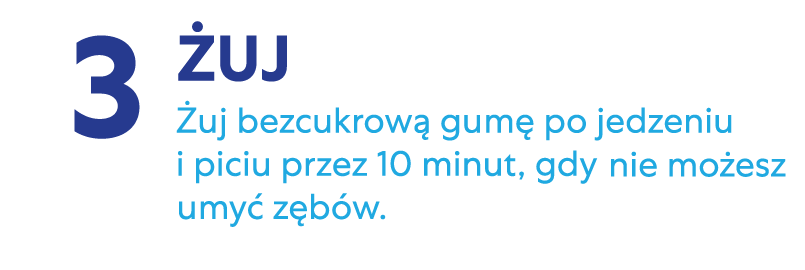 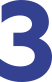 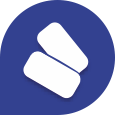 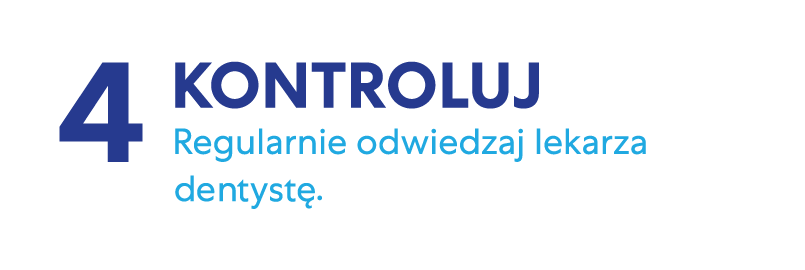 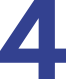 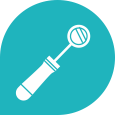 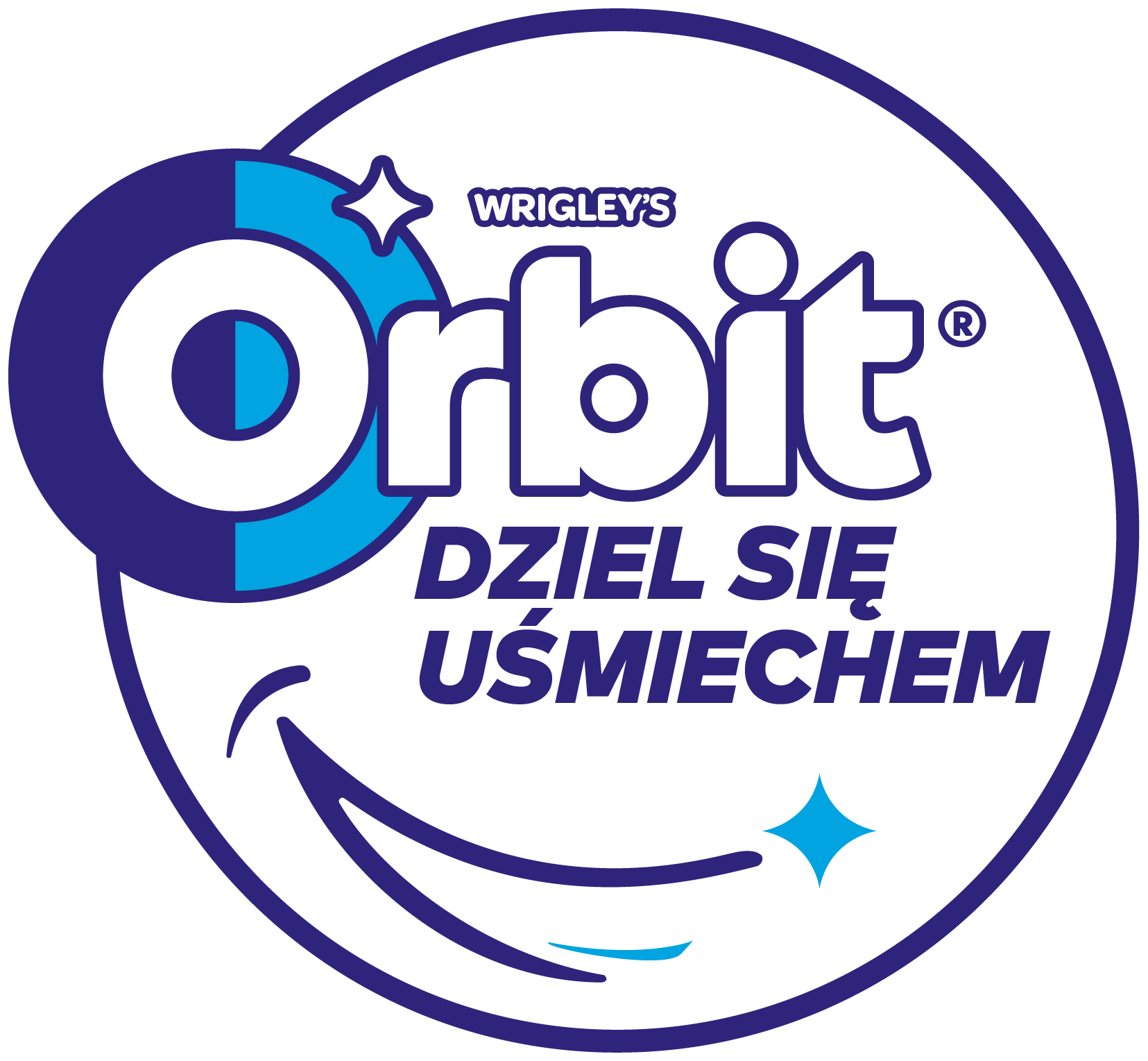 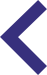 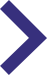 3
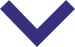 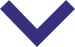 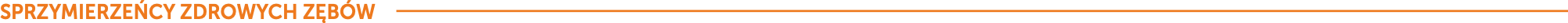 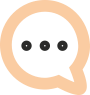 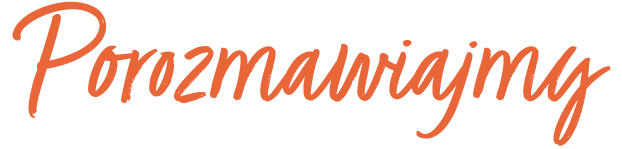 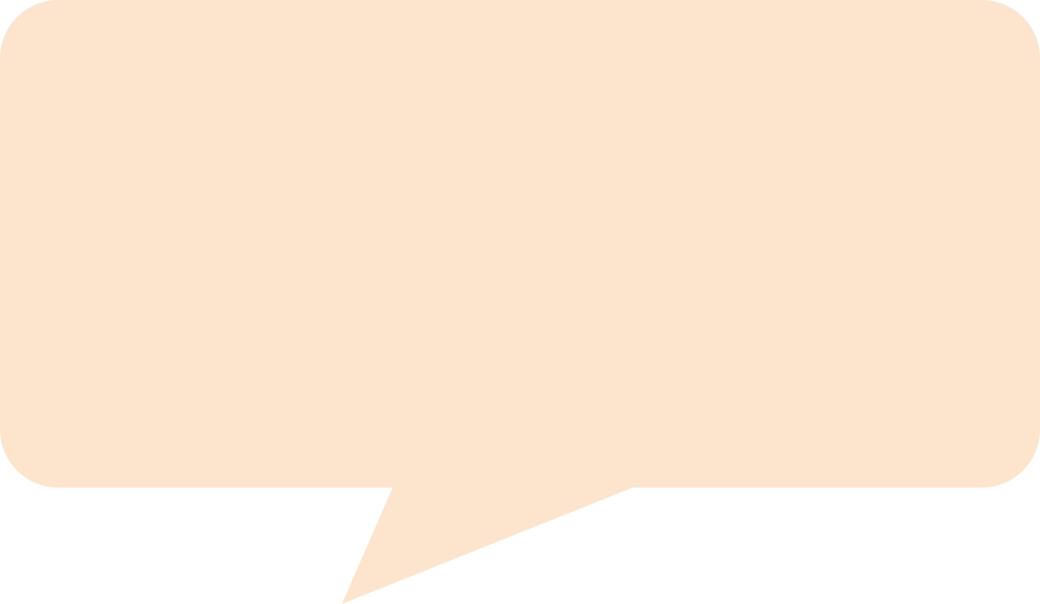 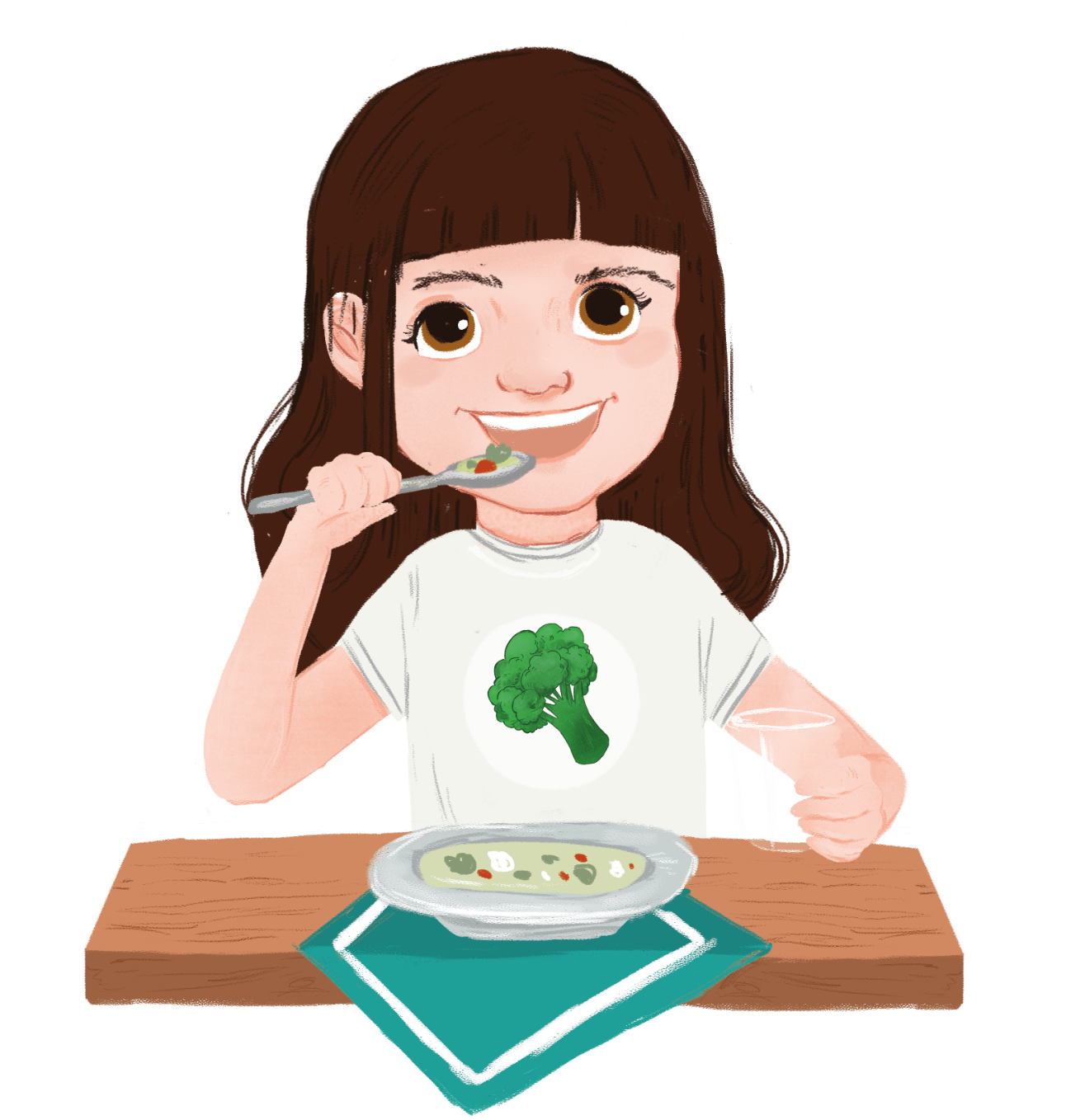 Kiedy jemy, resztki jedzenia pozostają na zębach 
i tworzą się kwasy, które niszczą szkliwo. 
Zniszczone lub osłabione przez kwasy szkliwo 
to początek PRÓCHNICY.
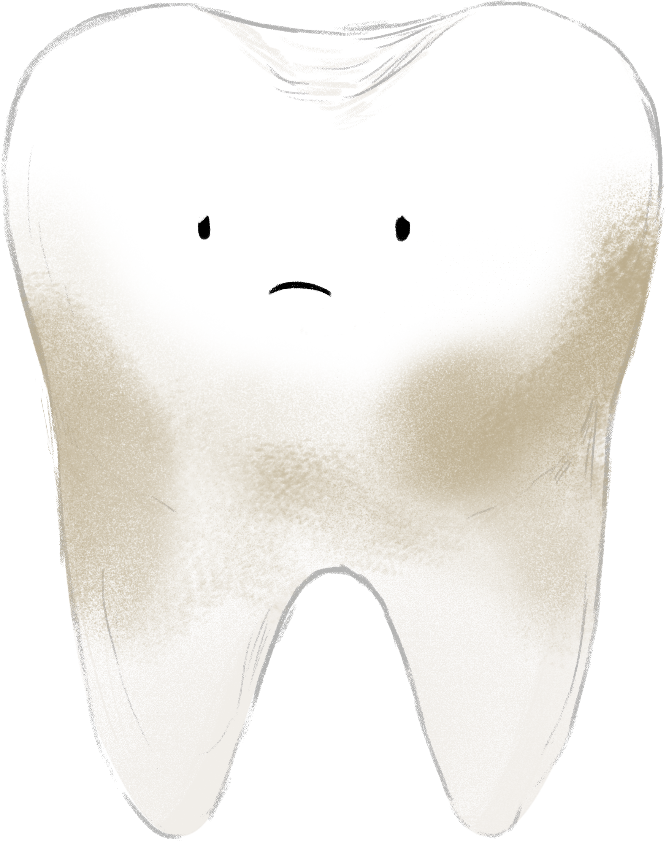 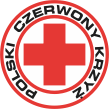 4
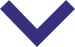 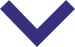 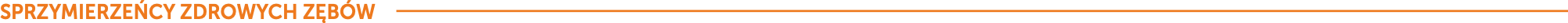 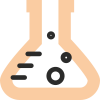 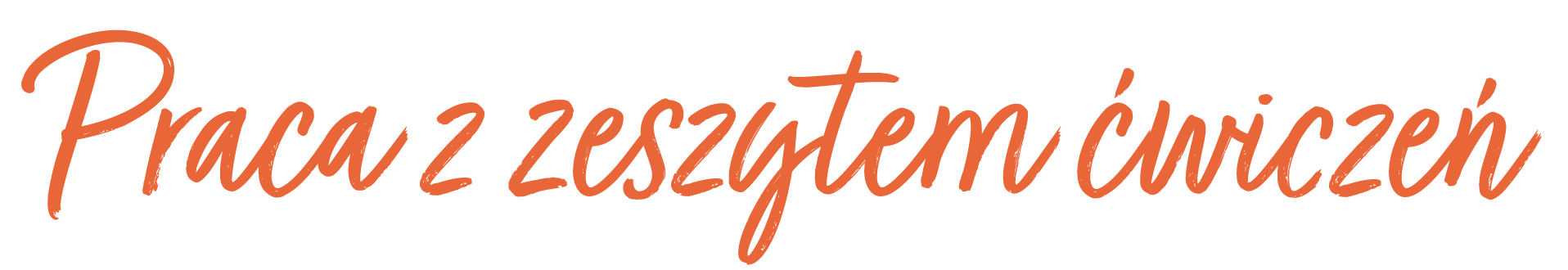 Jak zapobiegać problemom?
Rozwiąż zadanie nr 12 i dowiedz się, co pomaga w zapobieganiu próchnicy.
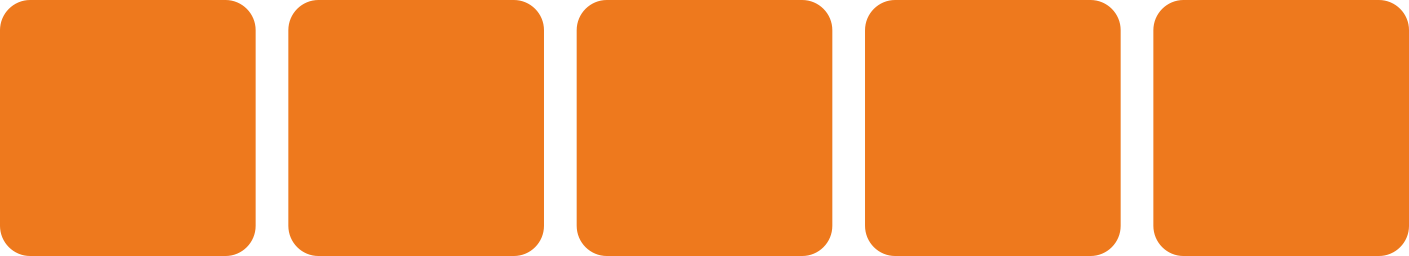 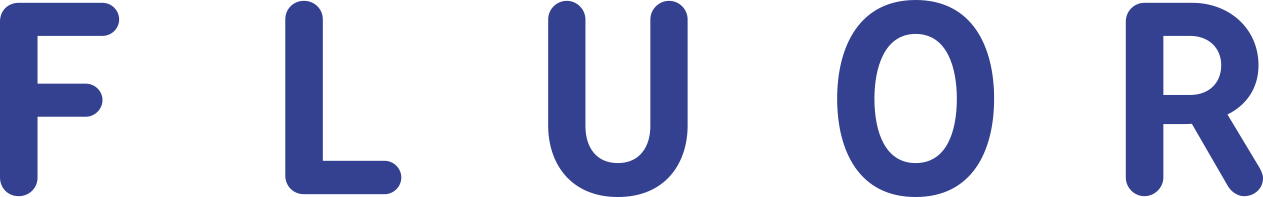 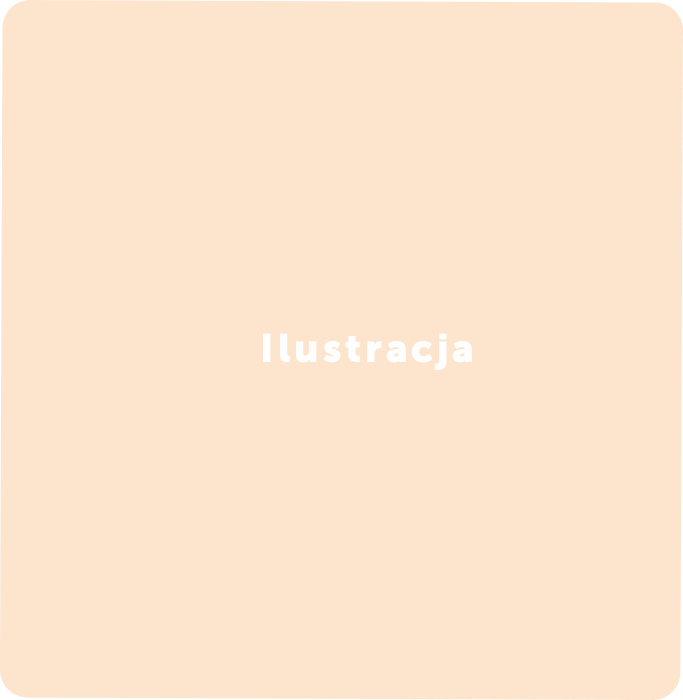 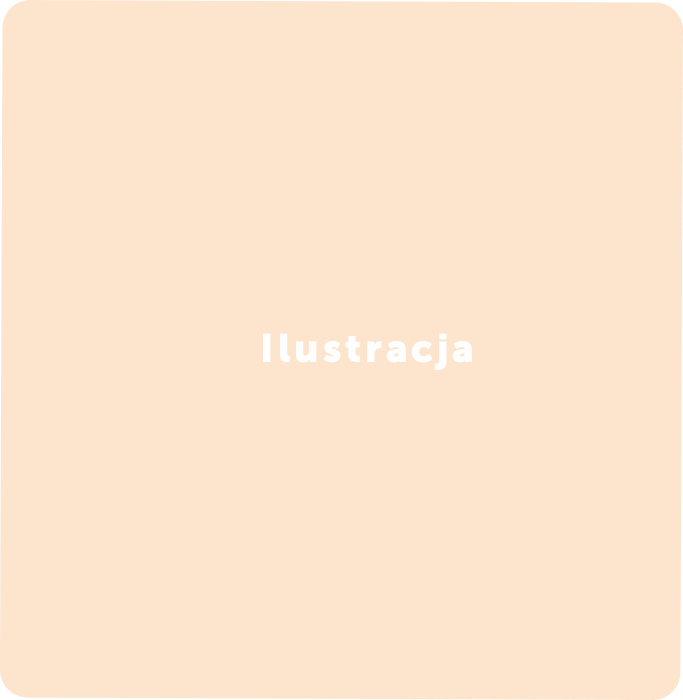 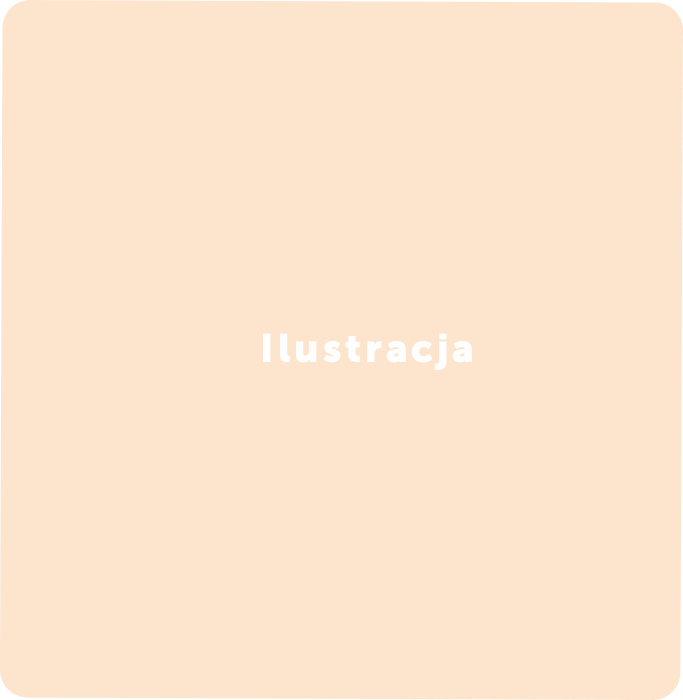 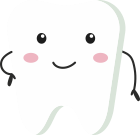 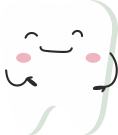 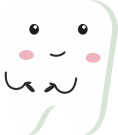 Powstrzymuje również 
rozwój próchnicy.
Naturalnie występujący 
w przyrodzie pierwiastek, 
który sprawia, że szkliwo
jest bardziej odporne 
na próchnicę.
Dodaje się go do m.in. past do zębów.
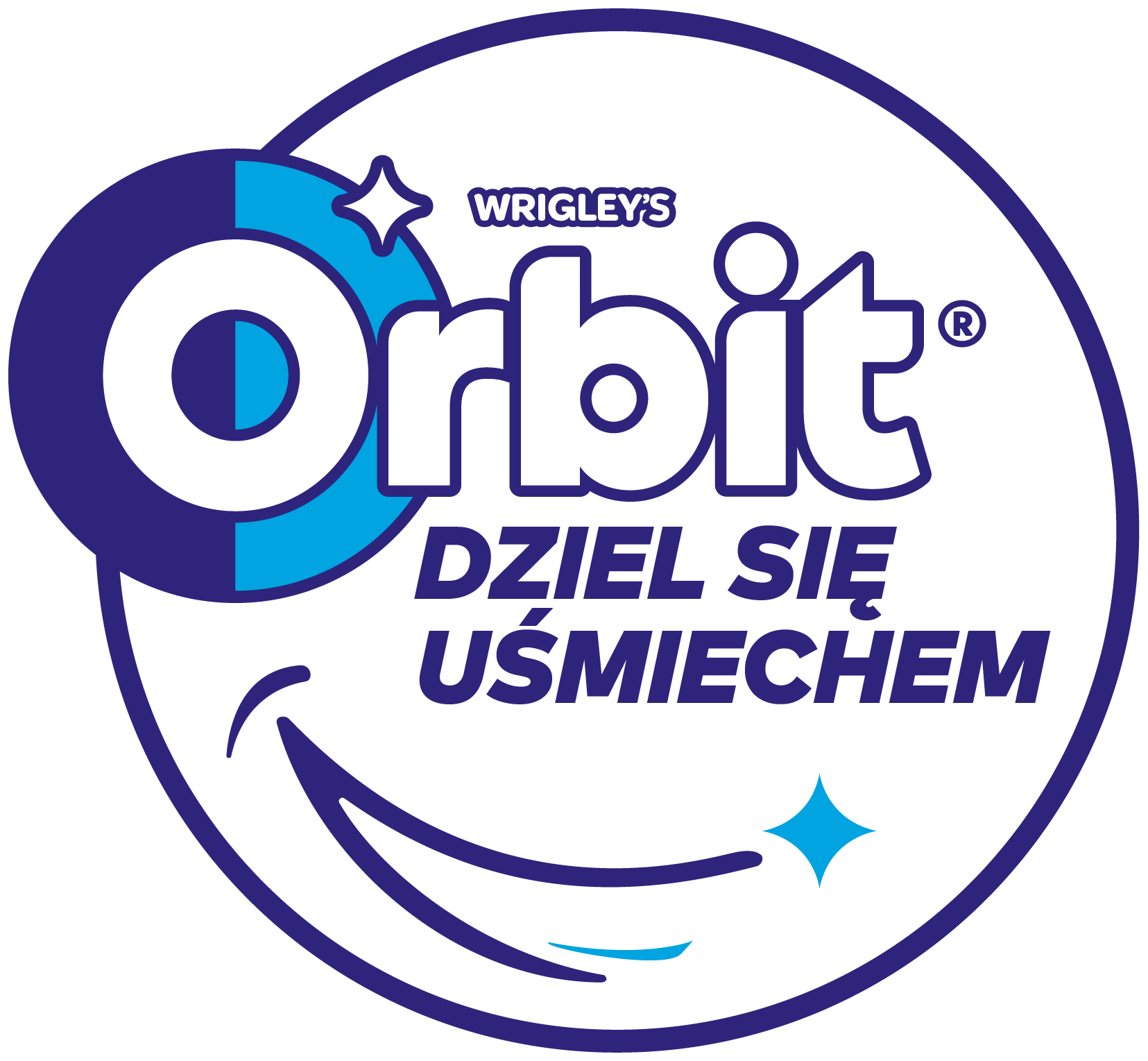 5
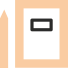 ĆWICZENIE W KSIĄŻECZCE DLA DZIECI
- ZADANIE 12
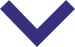 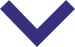 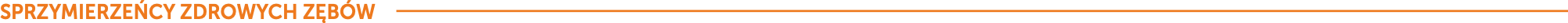 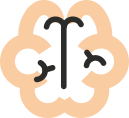 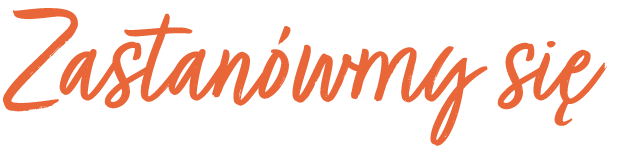 Czy można dla zdrowia naszych zębów zrobić coś jeszcze?
Dzięki czemu żyjemy, rośniemy, rozwijamy się?
Co jest nam potrzebne do życia?
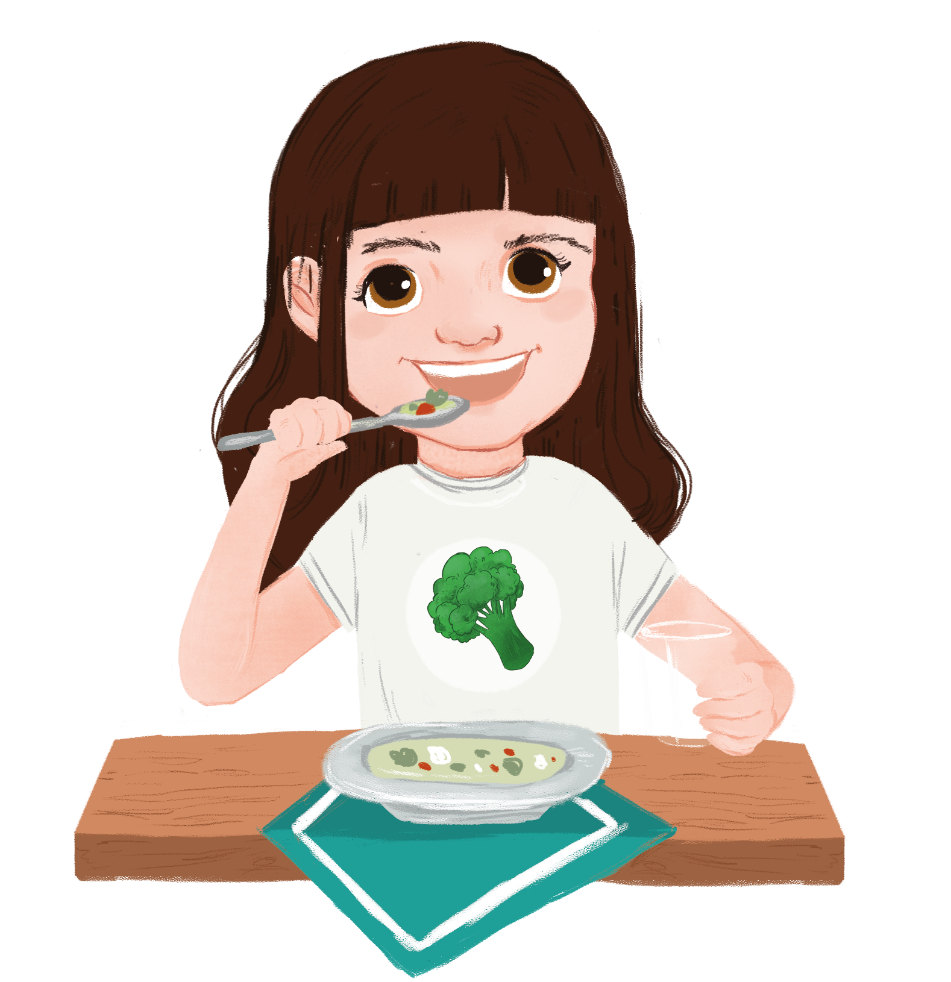 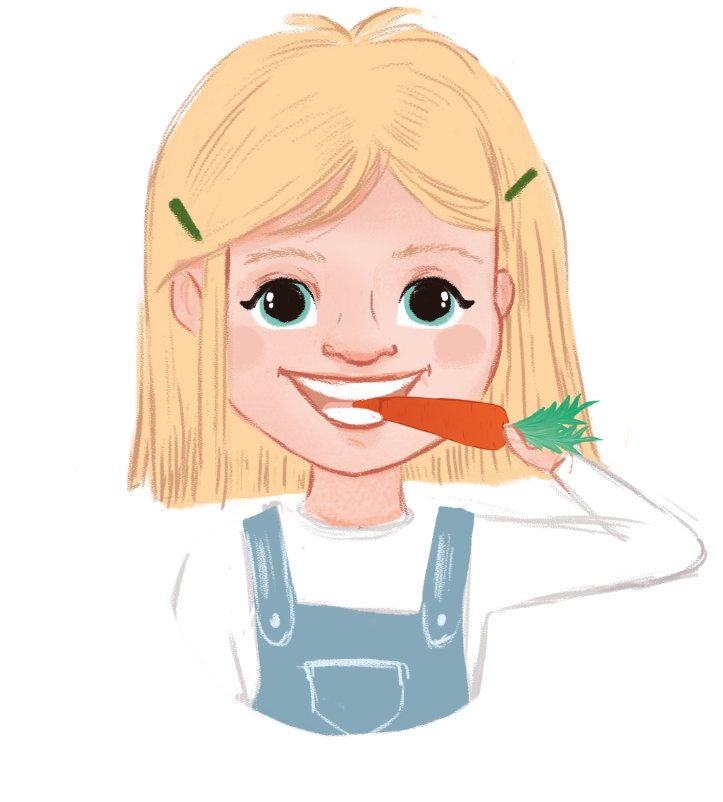 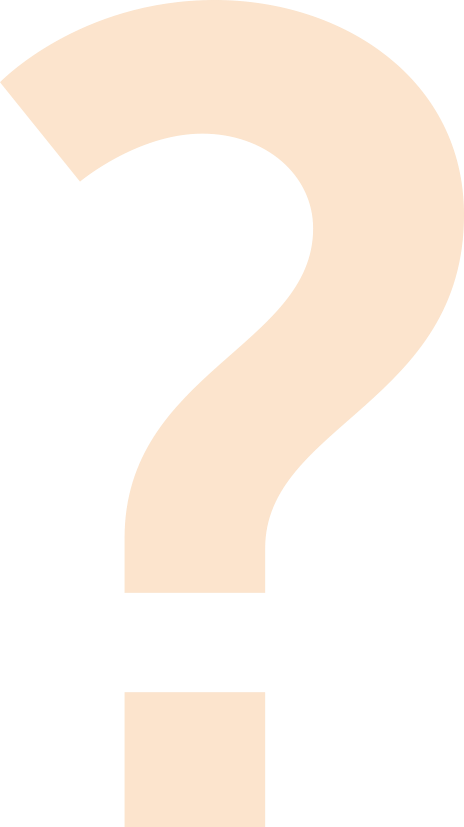 Co jeść, żeby
 mieć zdrowe zęby?
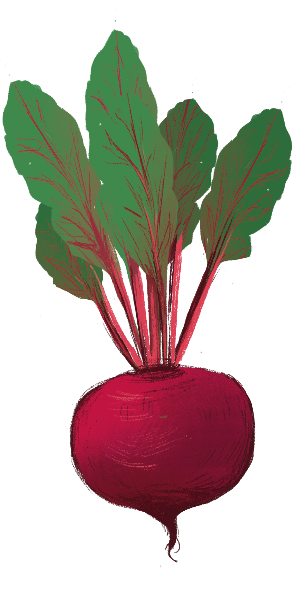 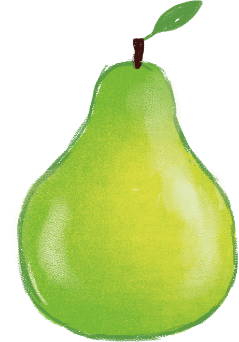 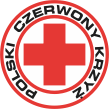 6
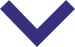 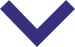 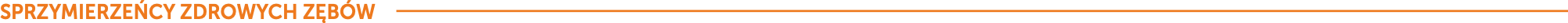 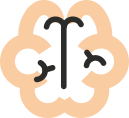 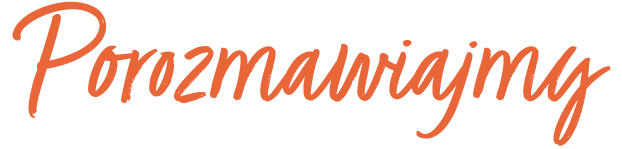 Dlaczego niektóre produkty pomagają zębom?
Czy są produkty, które je wzmacniają?
Co zawierają?
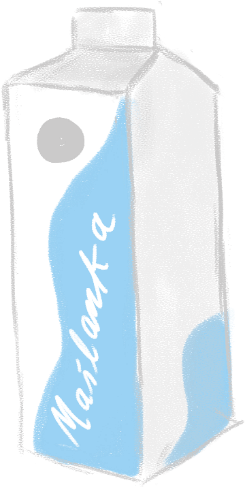 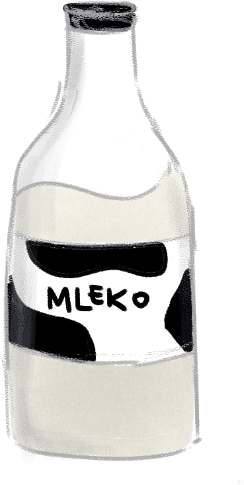 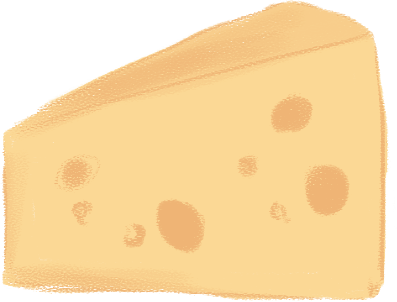 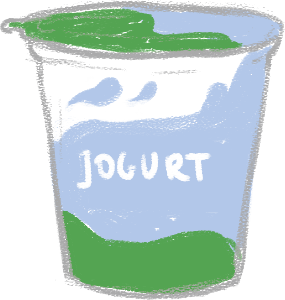 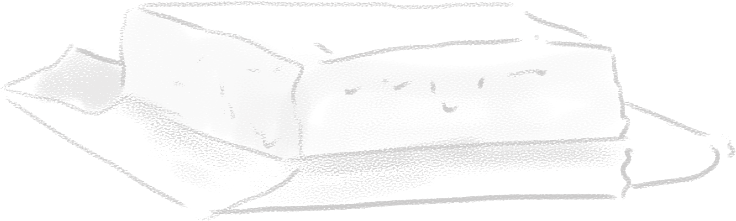 Mleko i wszystkie przetwory mleczne zawierają wapń – cenny budulec kości. 
Najlepiej jeść przetwory mleczne w postaci naturalnej, czyli bez dodatku cukru.
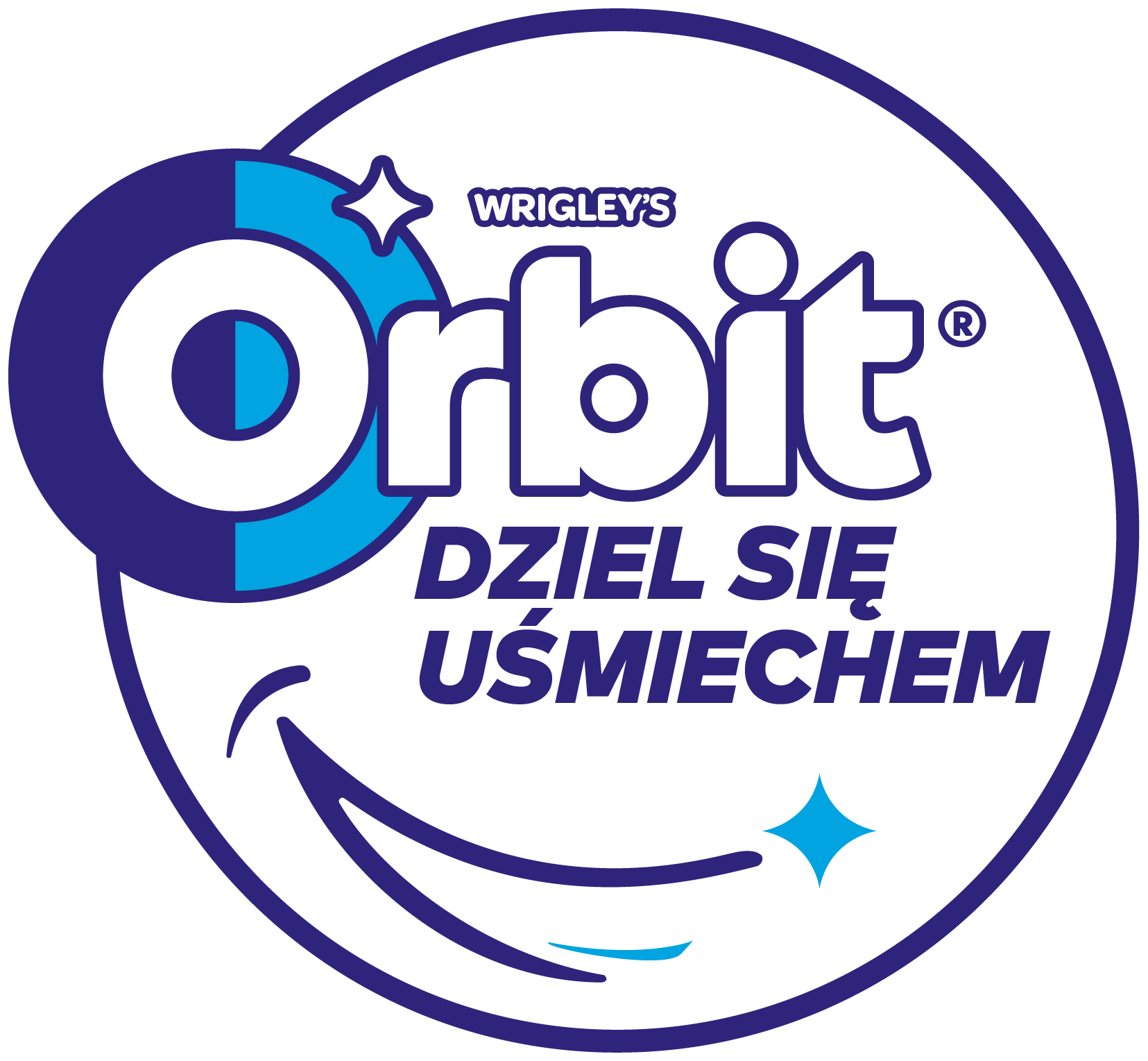 7
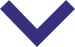 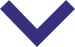 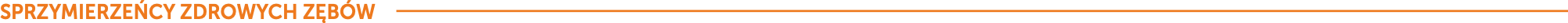 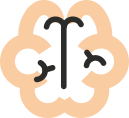 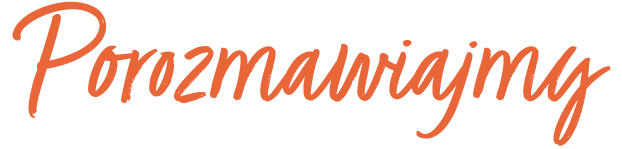 Czy twarde produkty mogą szkodzić zębom?
TWARDE POŻYWIENIE MA DOBRY WPŁYW NA SZKLIWO.
Aby je przeżuć ślinianki muszą wytworzyć więcej śliny. To przyspiesza zobojętnianie kwasów bakteryjnych i pozwala naprawić małe uszkodzenia szkliwa.
SUROWE OWOCE I WARZYWA 
są twarde i mają włókienka, które działają jak naturalna szczoteczka do zębów.
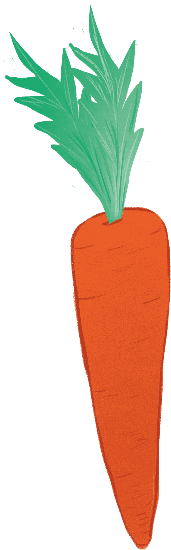 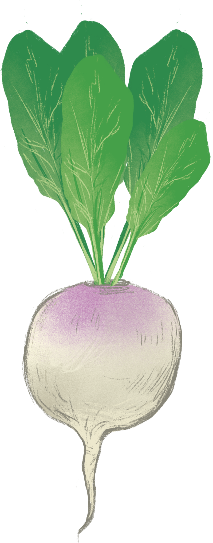 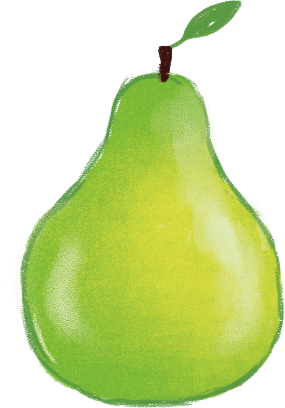 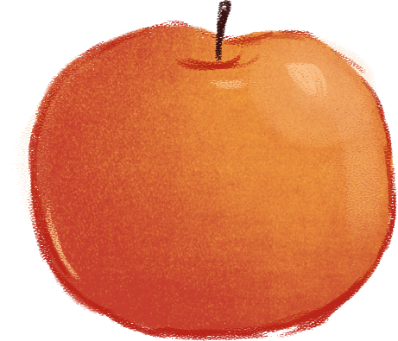 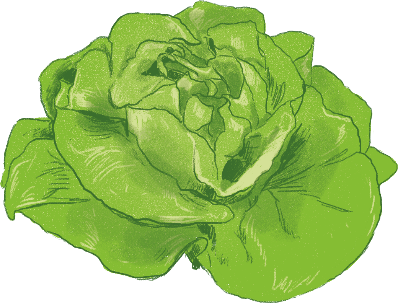 Nie zastąpią prawdziwej pasty i szczoteczki, ale pomogą 
dbać o zęby. Warto je często chrupać.
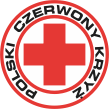 8
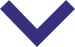 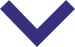 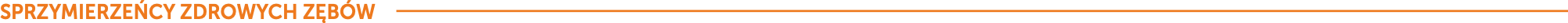 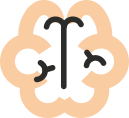 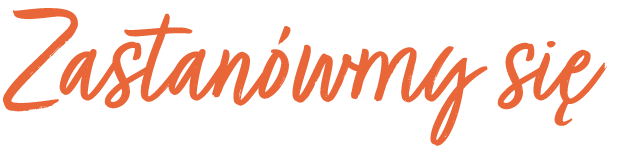 Czy jest jakiś napój, który można pić bez ograniczeń?
Czym najlepiej gasić pragnienie?
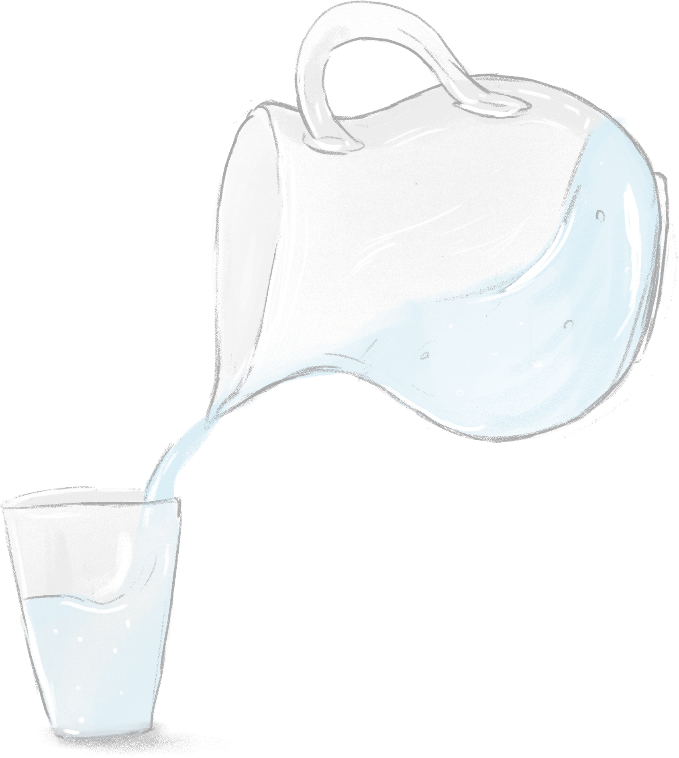 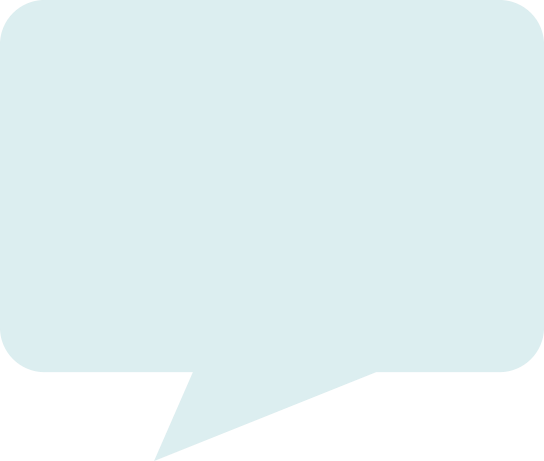 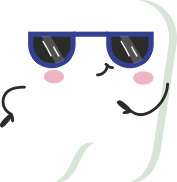 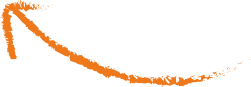 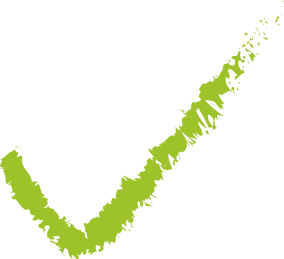 Najzdrowiej gasić pragnienie wodą niegazowaną bez dodatków smakowych. To najbardziej naturalny napój.
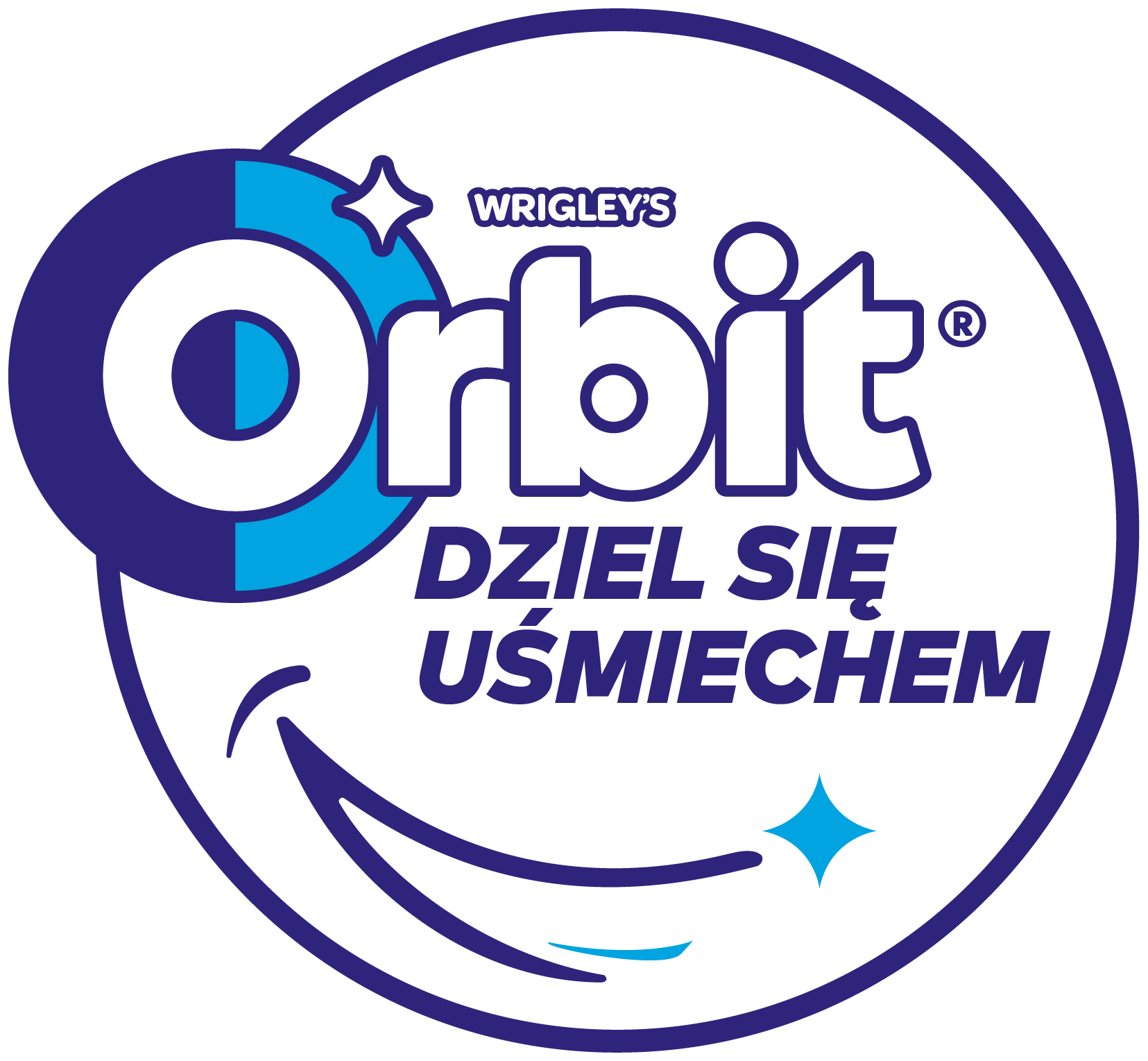 9
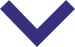 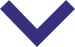 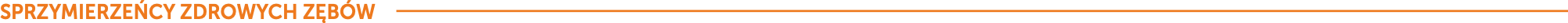 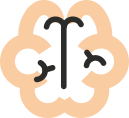 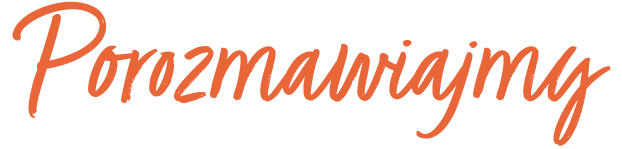 W naszej diecie znajdują się też produkty 
zawierające cukier i skrobię.
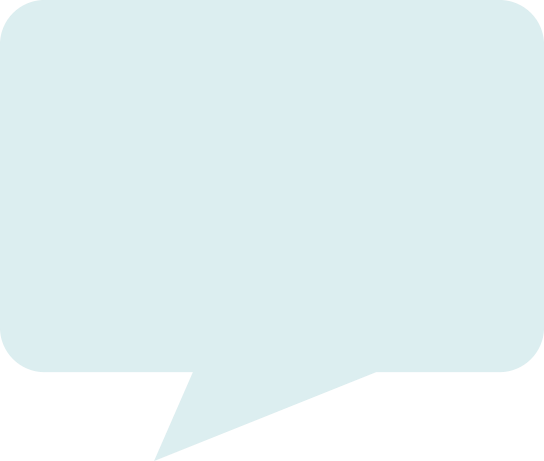 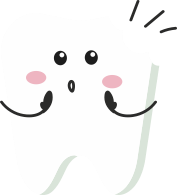 Cukier to nie tylko słodycze.
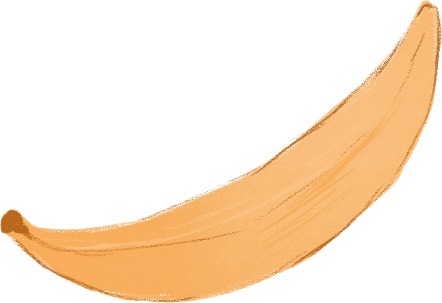 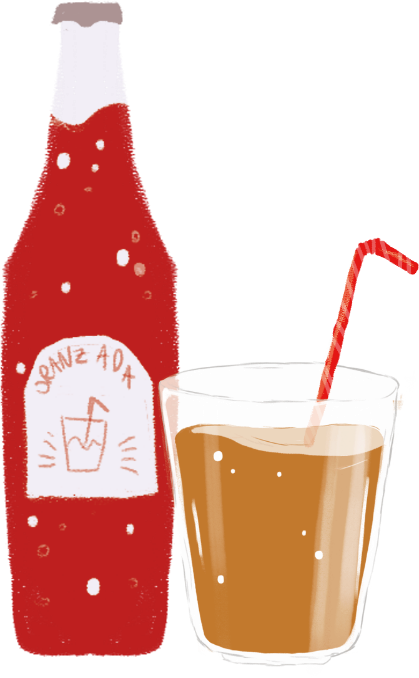 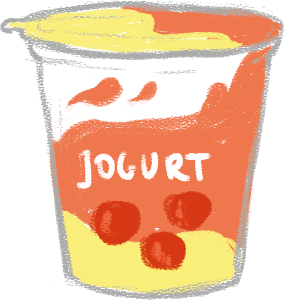 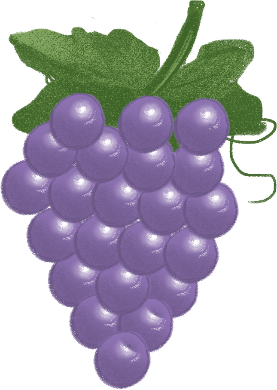 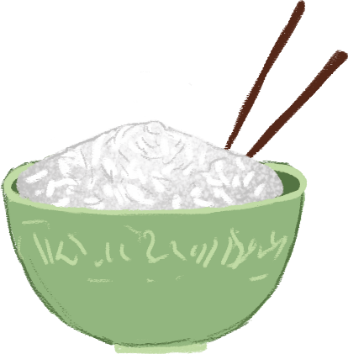 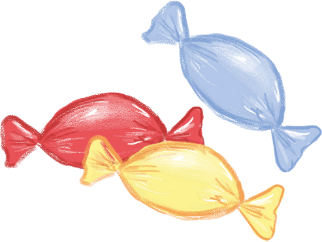 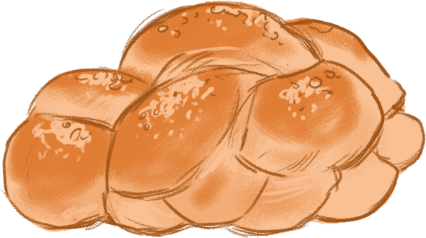 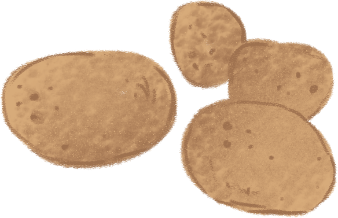 Oczywiście nie trzeba unikać ich całkowicie, ale by zachować zdrowe zęby, 
należy przestrzegać zasad higieny. Wystarczy pamiętać 
o czterech krokach i stosować je regularnie.
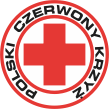 10
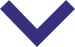 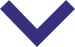 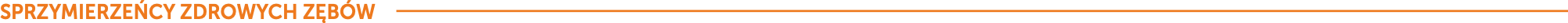 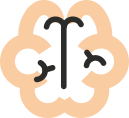 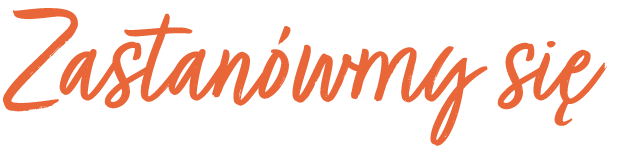 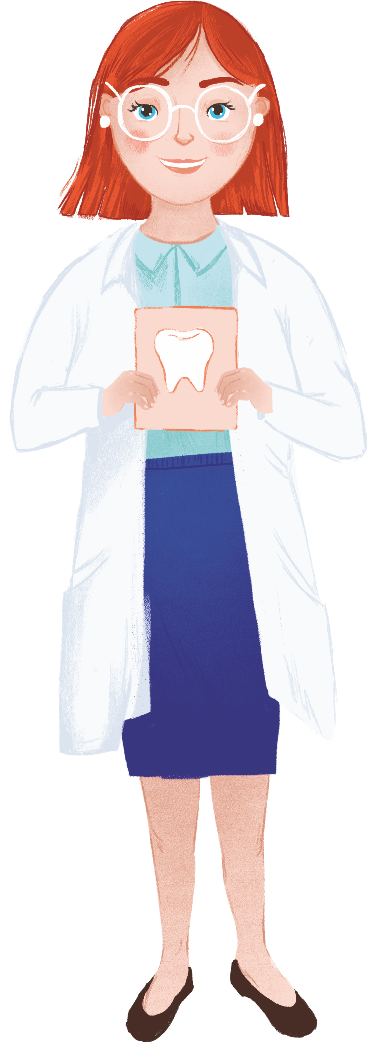 Co jeszcze, innego niż jedzenie, może pomóc 
wspierać zdrowie zębów i całego organizmu?
Można to robić wszędzie
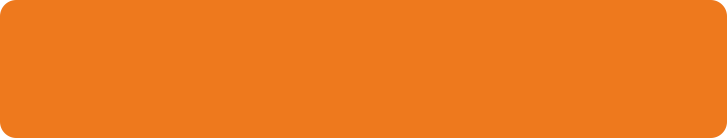 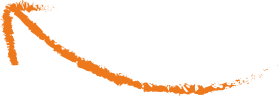 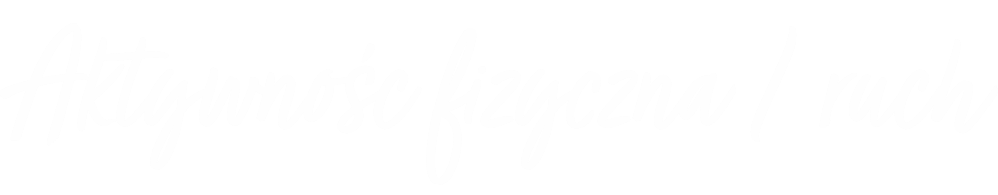 Może to robić każdy
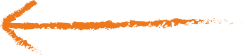 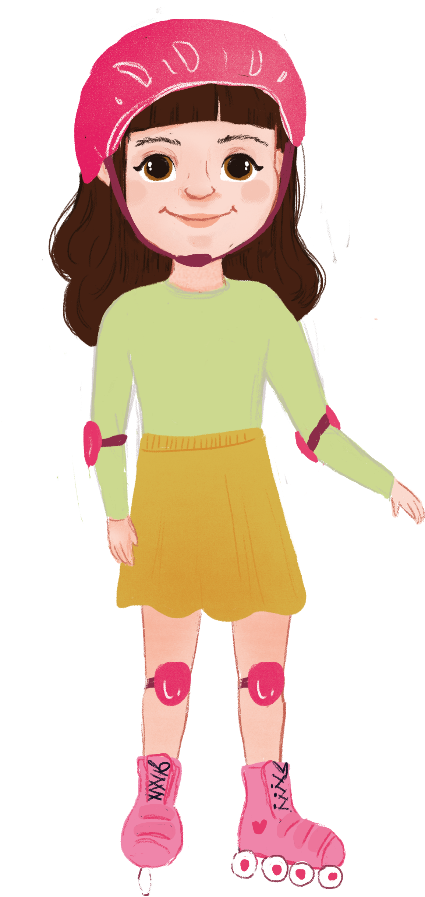 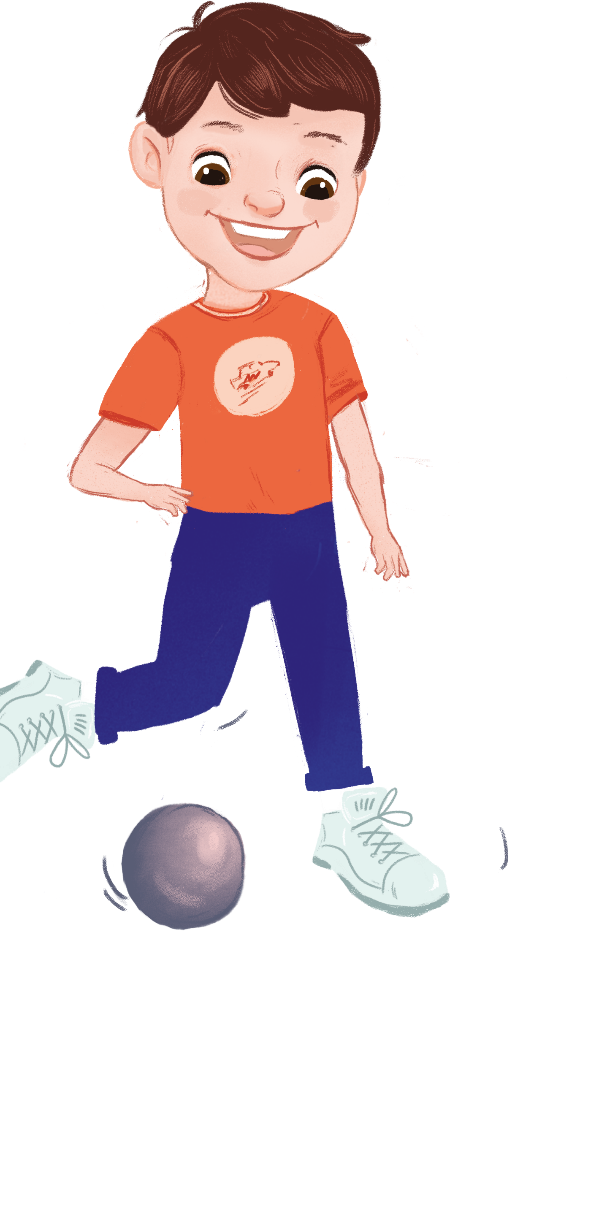 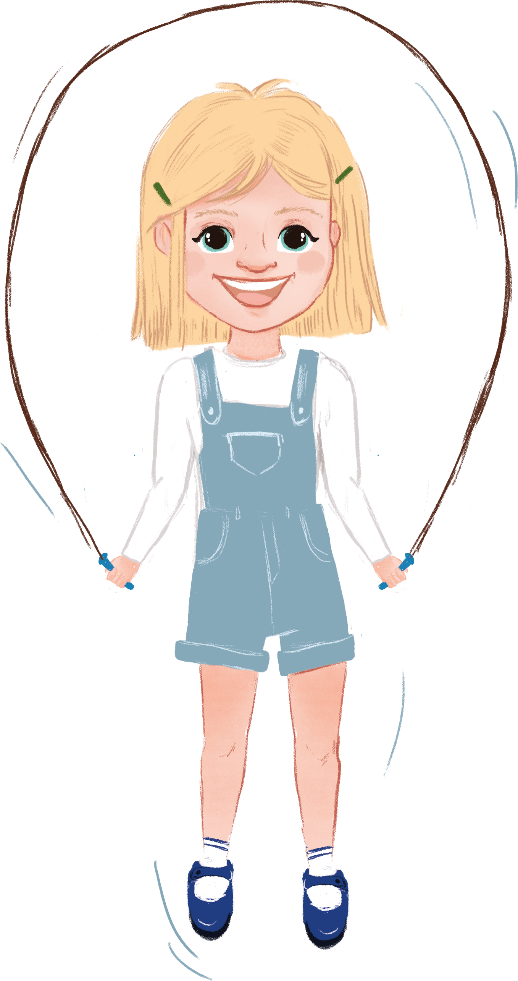 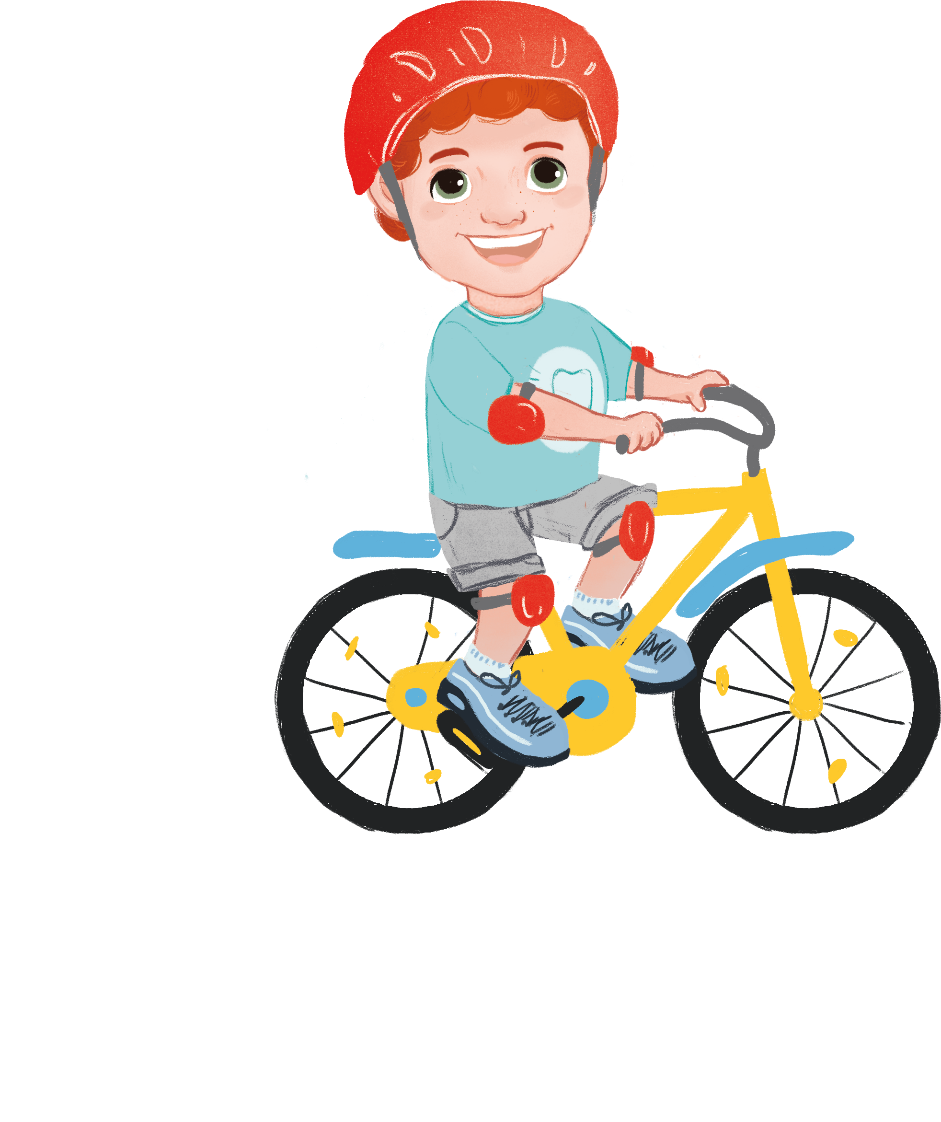 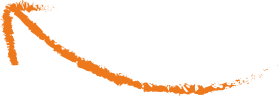 30-40 minut 
każdego dnia
ŻUCHWA
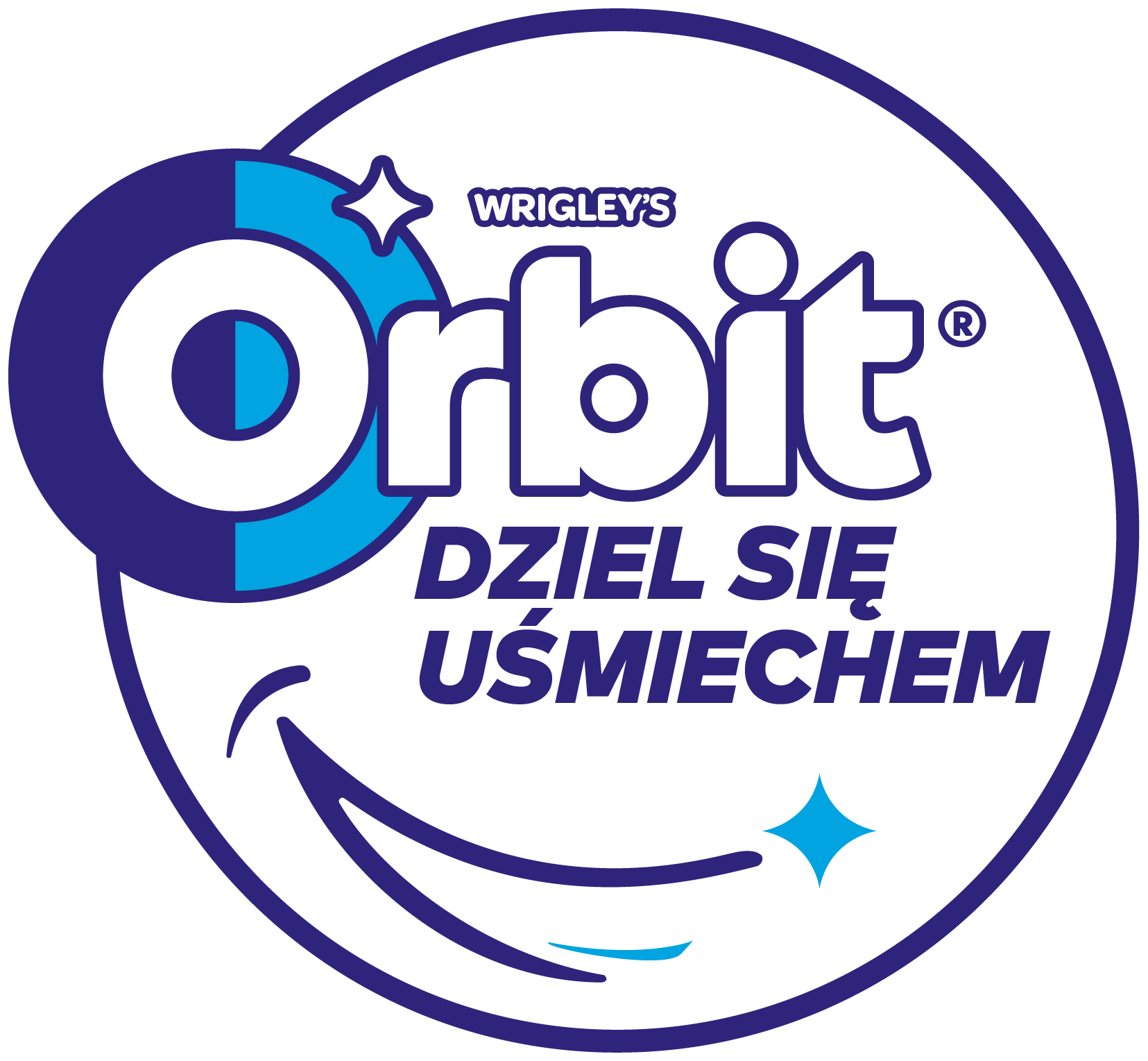 11
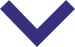 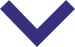 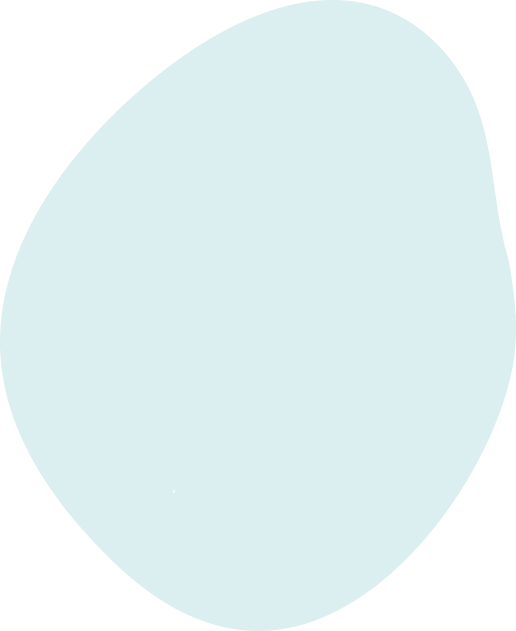 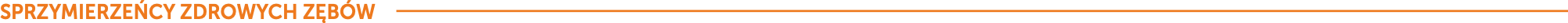 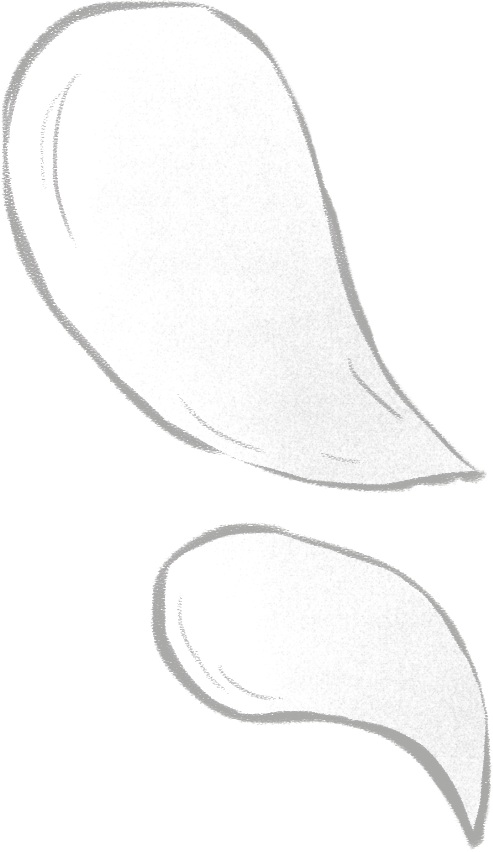 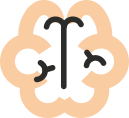 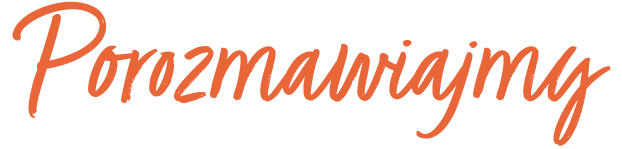 ślina
fluor i dieta – naturalni sprzymierzeńcy zdrowych zębów
Co jeszcze jest naturalnym sprzymierzeńcem?
ma to każdy z nas i pomaga w przełykaniu
pomaga trawić pokarmy i przesuwać je w buzi
znajduje się to w górnej połowie ciała
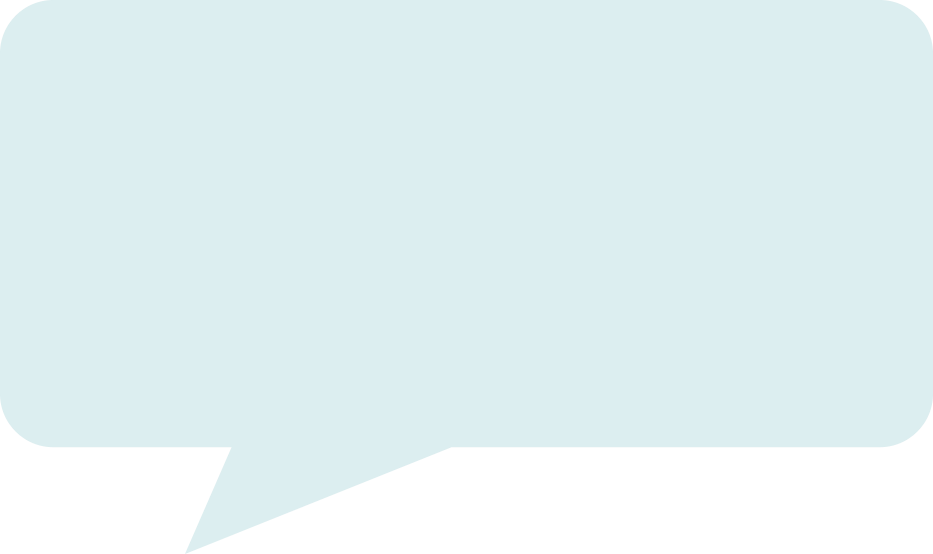 Płyn obecny w jamie ustnej, 
który odgrywa bardzo ważną rolę w dbaniu o zdrowe zęby.
Jest ona produkowana przez 
gruczoły ślinowe.
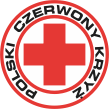 12
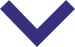 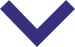 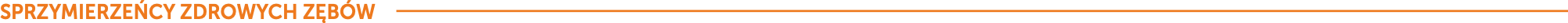 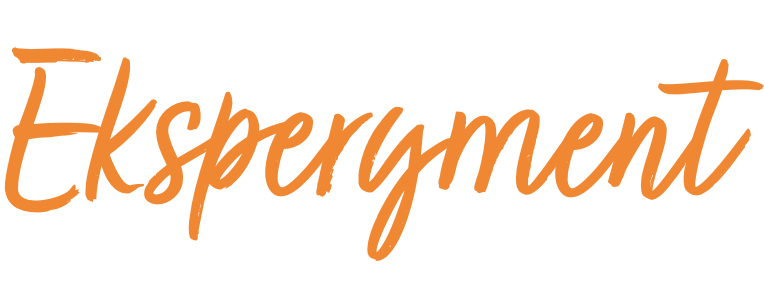 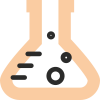 ślina składa się głównie z wody. kiedy jemy, ślina pomaga
 zmiękczyć pokarm i w ten sposób ułatwia połykanie
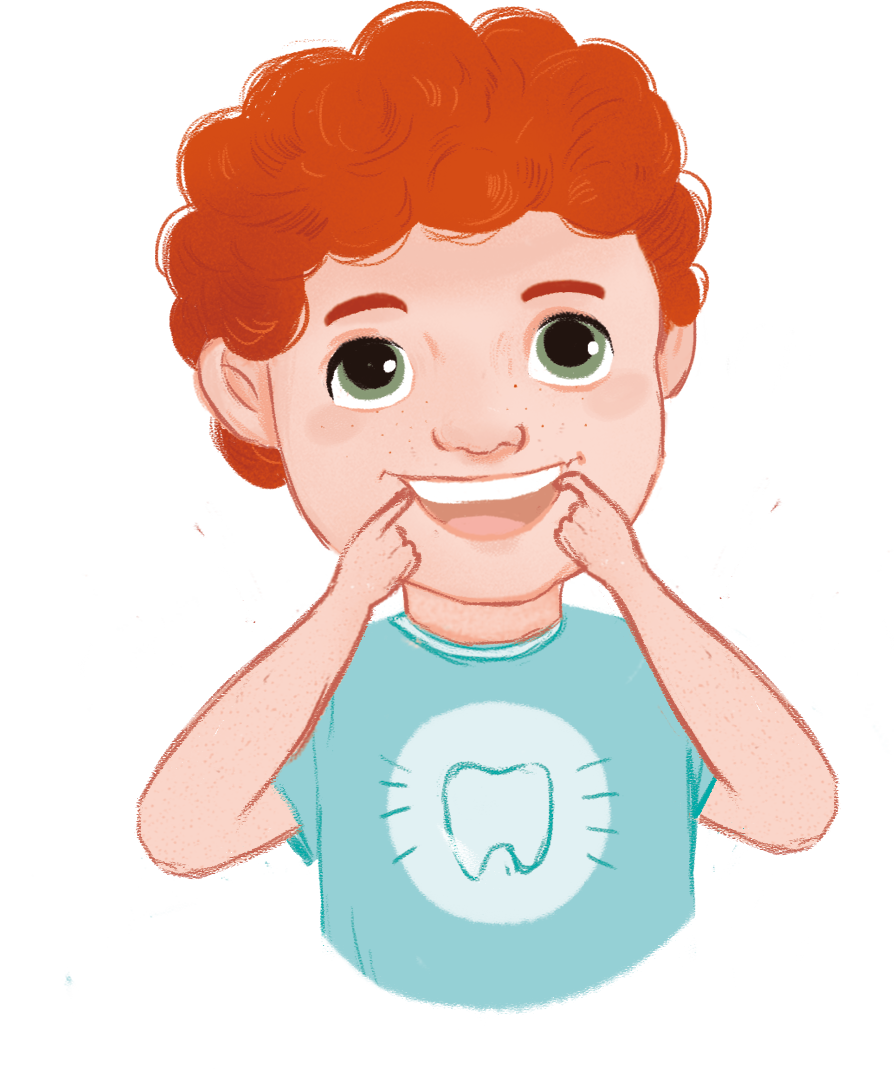 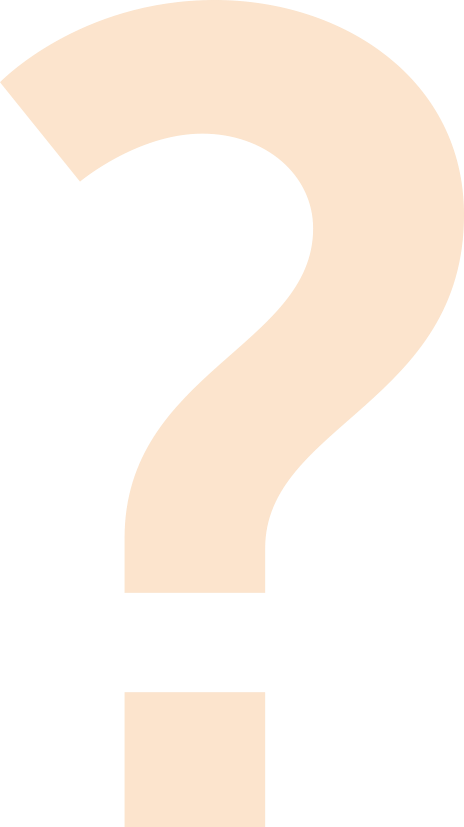 zagadka
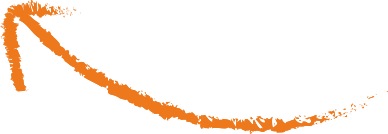 Ile śliny wytwarzamy 
w ciągu doby?
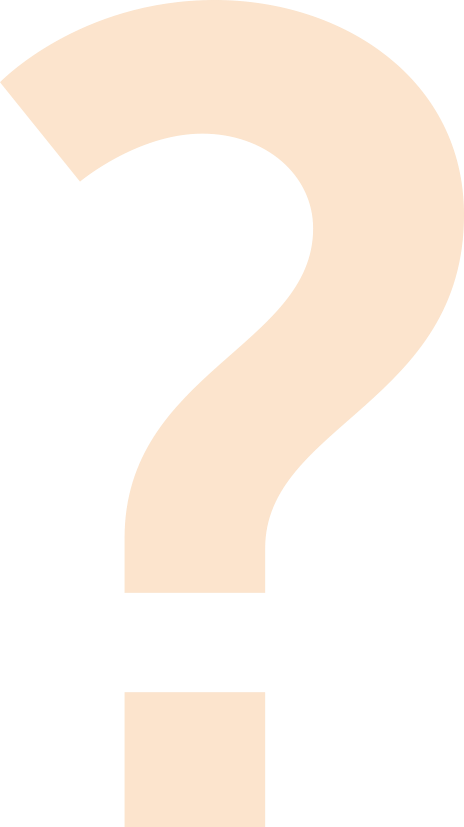 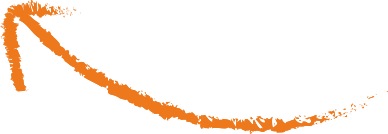 0,5–1 litra na dobę
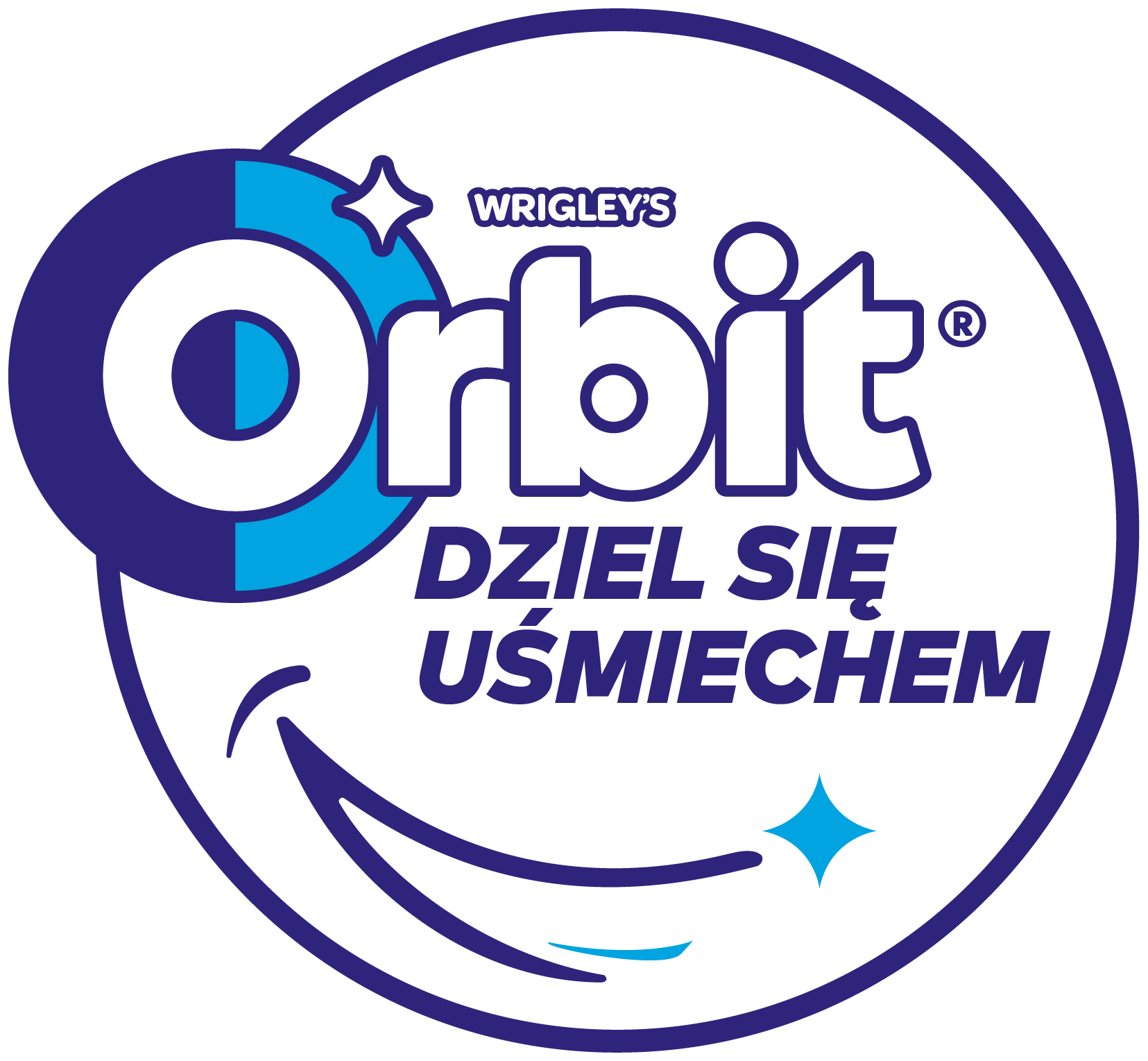 13
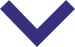 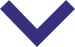 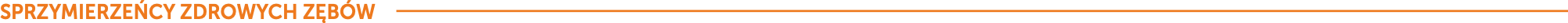 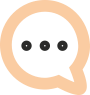 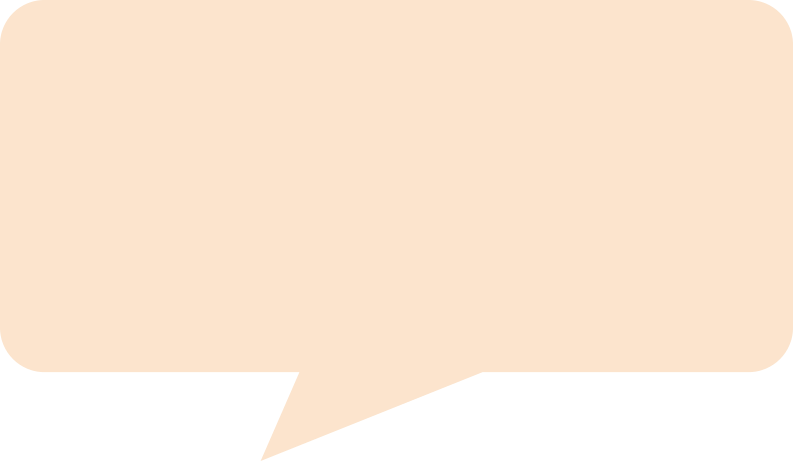 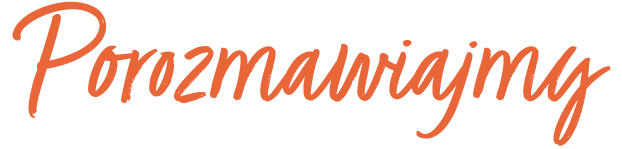 powstrzymuje działanie kwasów 
wytworzonych przez bakterie 
po jedzeniu
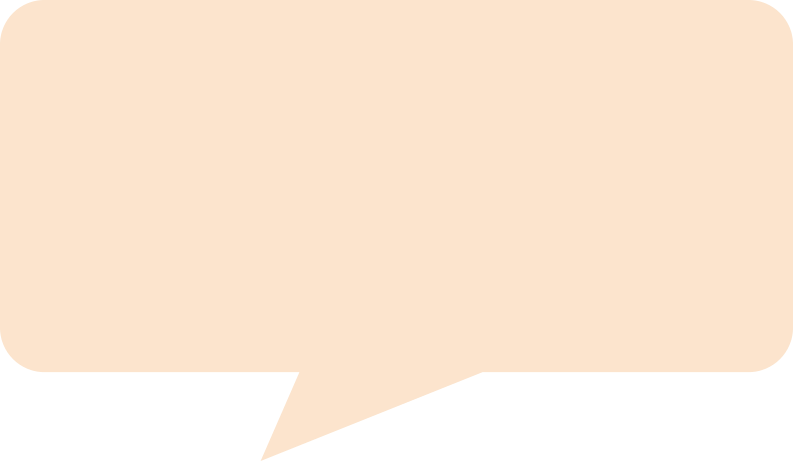 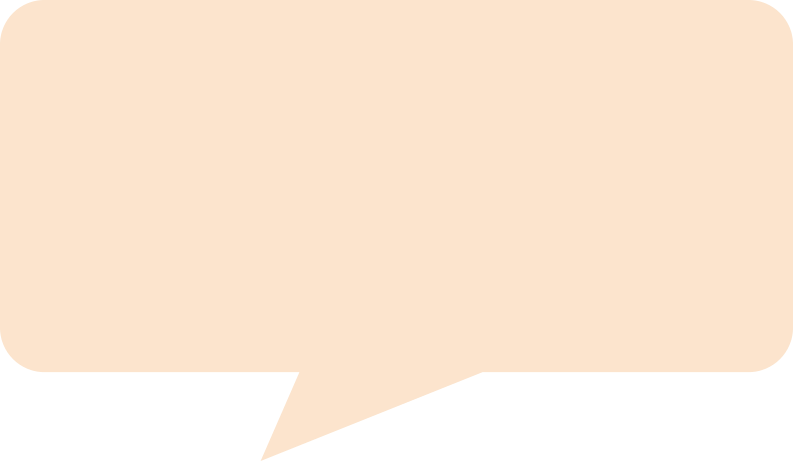 ślina chroni organizm 
przed bakteriami i wirusami
źródło minerałów potrzebnych 
do naprawy szkliwa
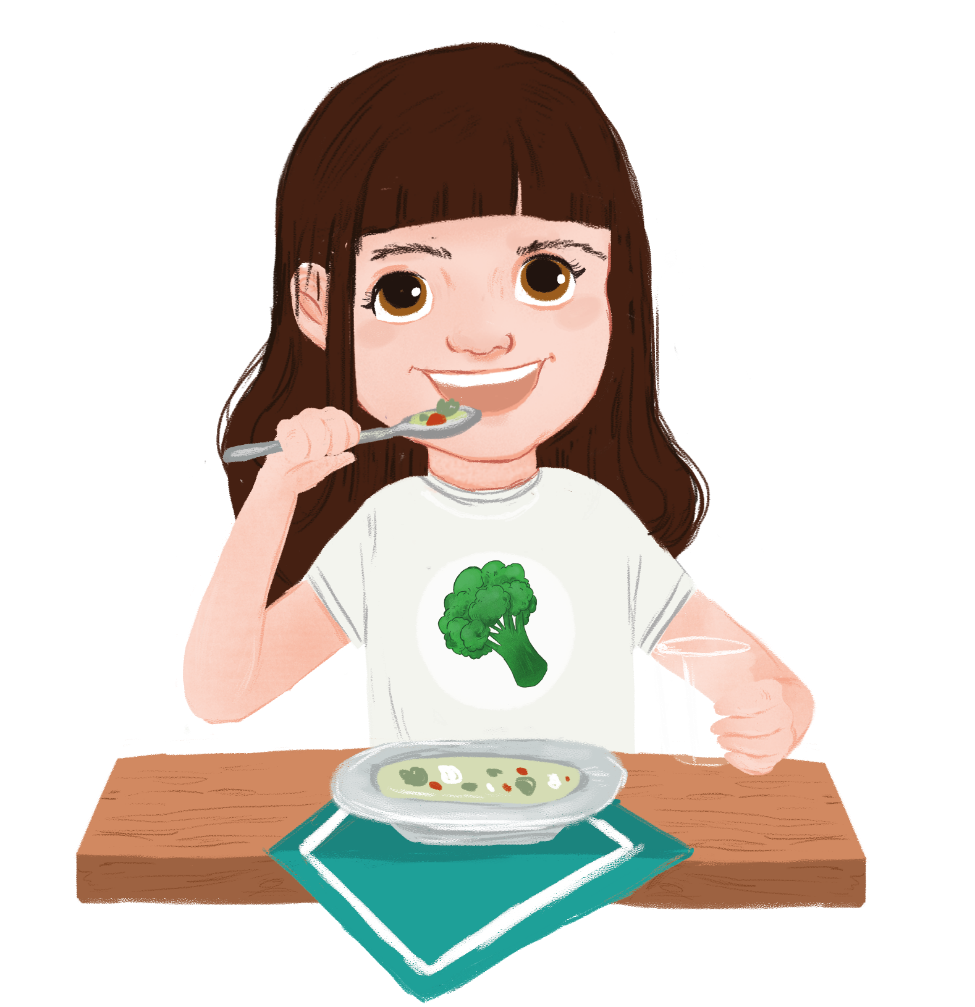 Aby moc 
śliny zadziałała, 
trzeba dać jej czas.
Odstęp między posiłkami 
powinien wynosić 
około trzech godzin.
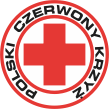 14
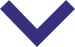 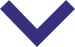 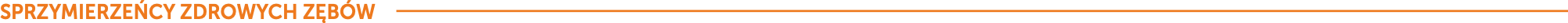 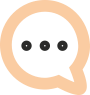 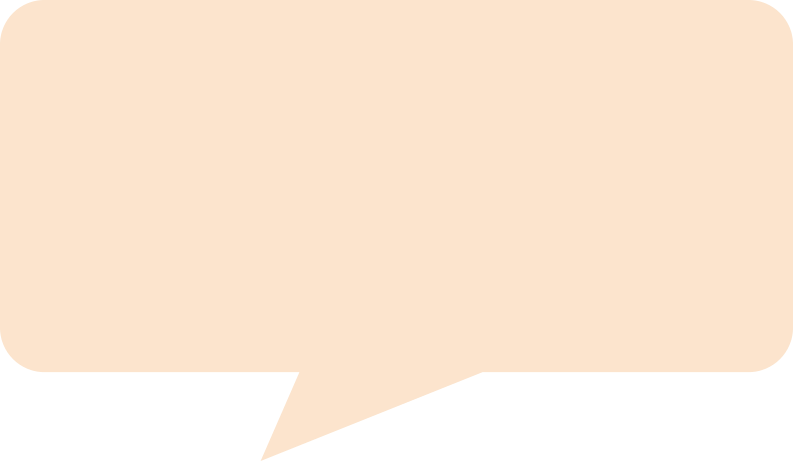 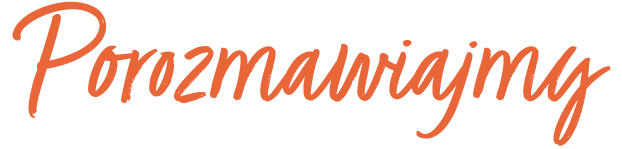 Żucie gumy po posiłku 
przez 10 minut stymuluje 
wydzielanie śliny
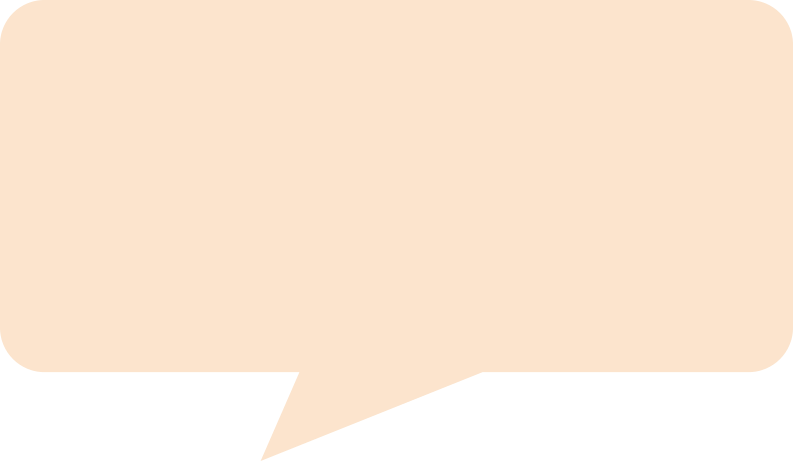 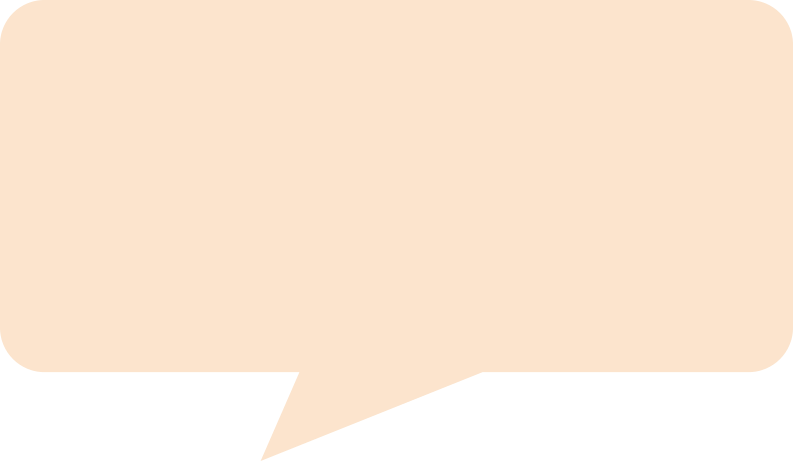 Żucie bezcukrowej gumy 
chroni zęby i zmniejsza 
ryzyko próchnicy
Dodatkowa ślina wydzielana 
podczas żucia gumy wypłukuje
resztki żywności pozostałe 
po posiłku
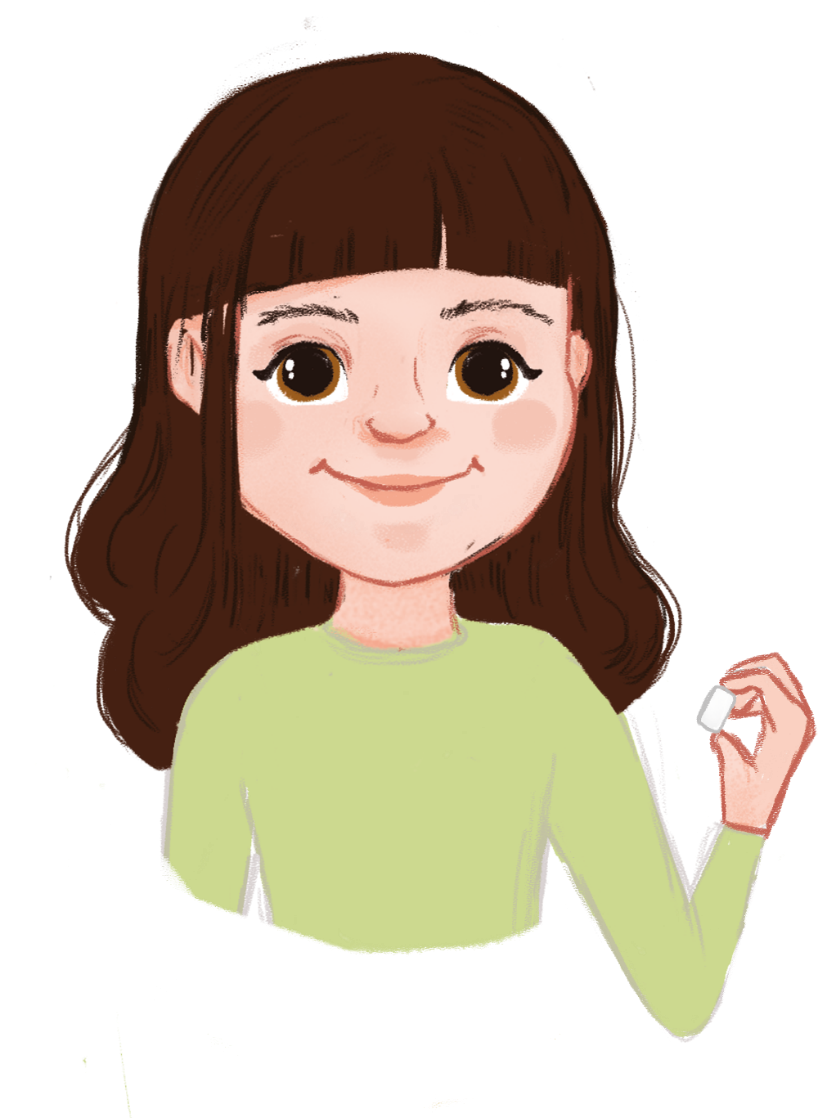 Gdy nie masz możliwości umyć zębów 
po zjedzeniu czegoś w ciągu dnia, 
sięgaj po bezcukrową gumę do żucia.
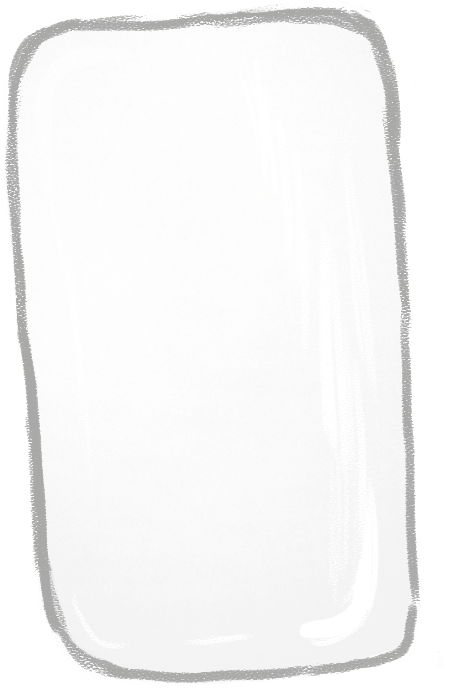 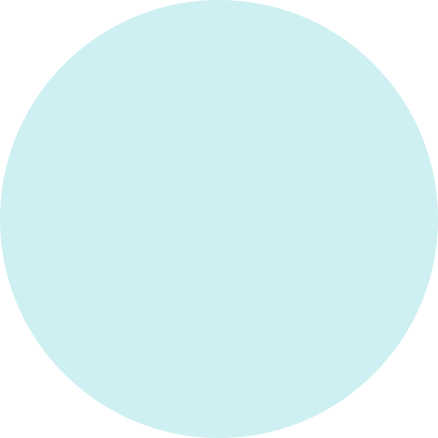 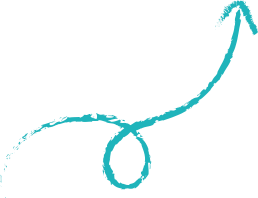 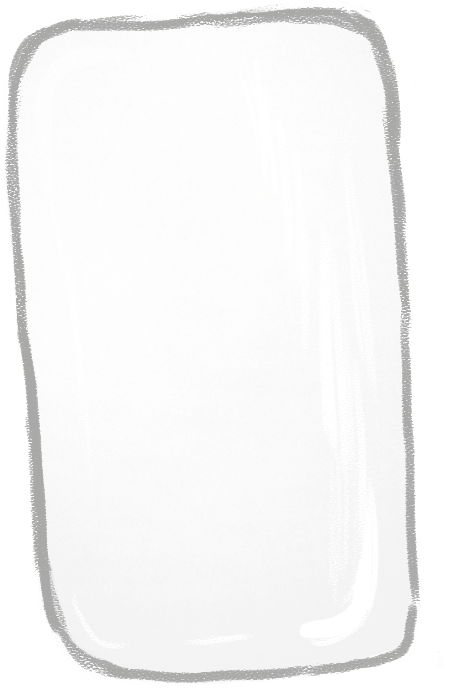 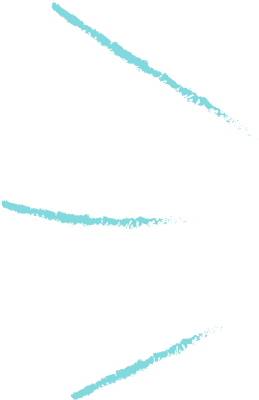 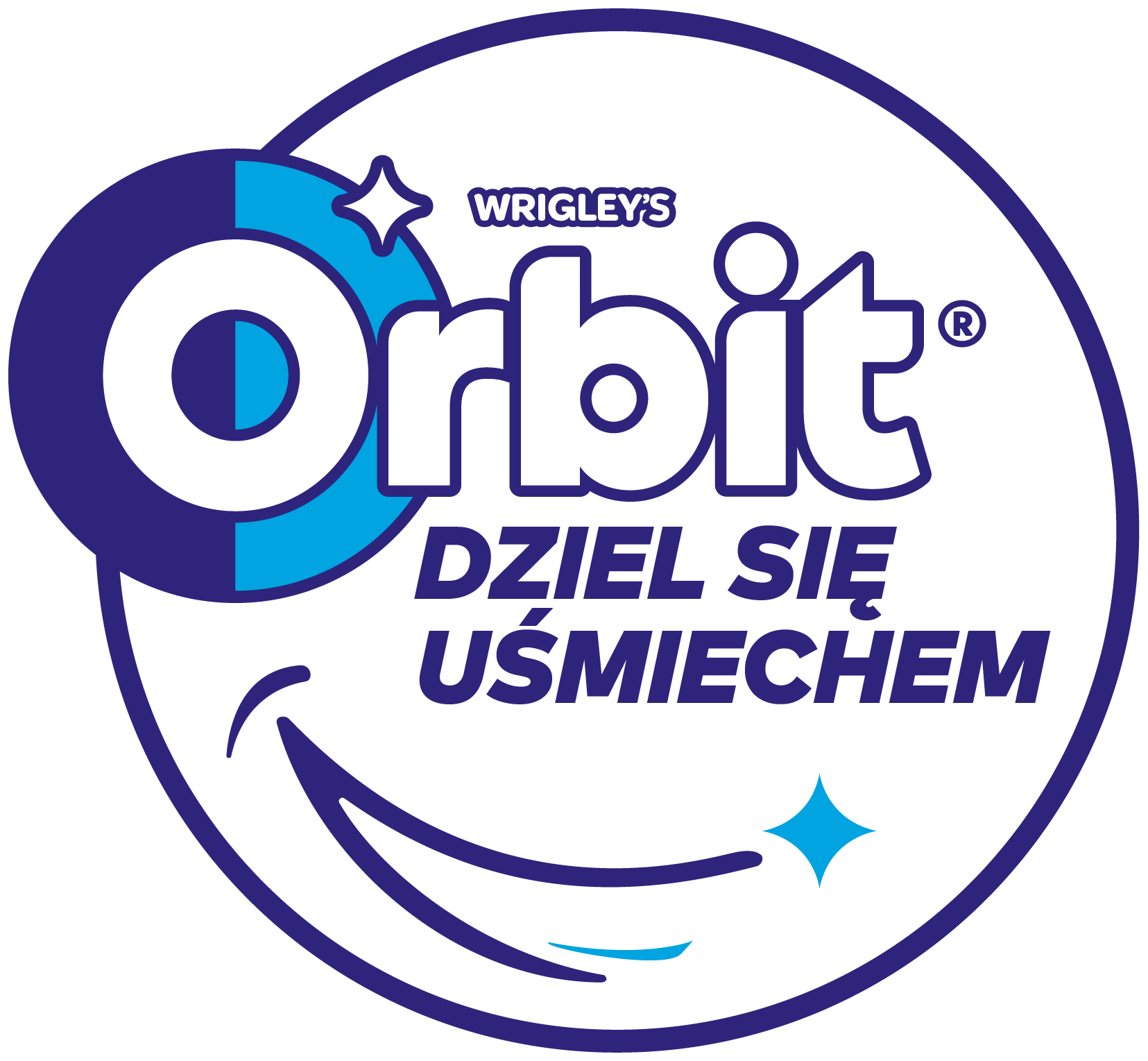 15
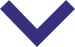 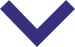 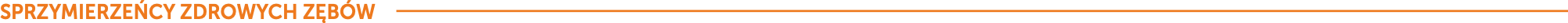 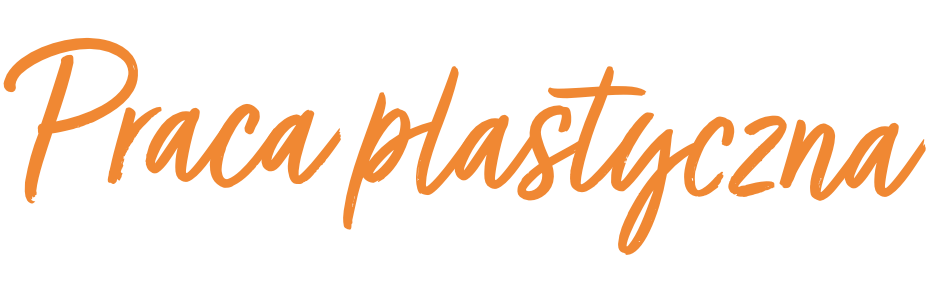 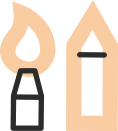 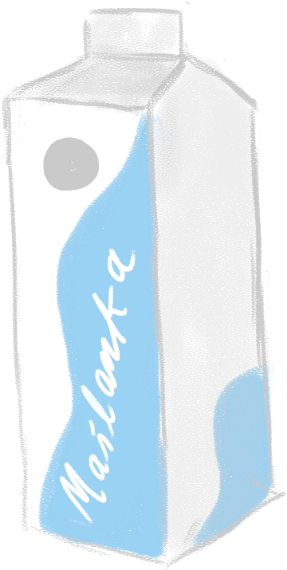 Sprzymierzeńcy zdrowych zębów
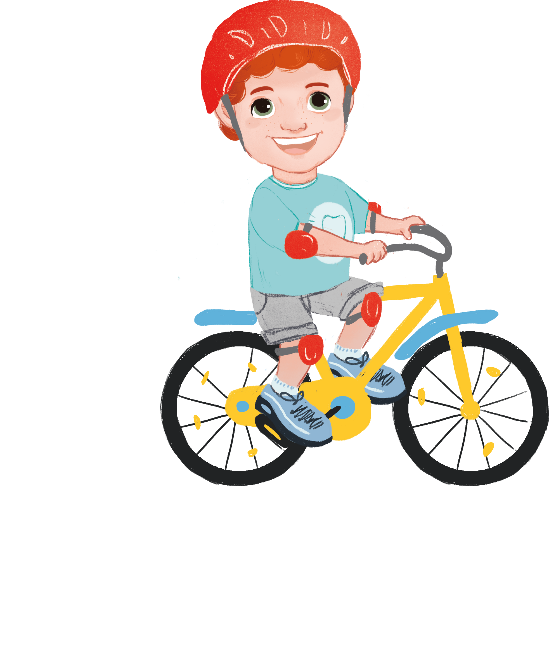 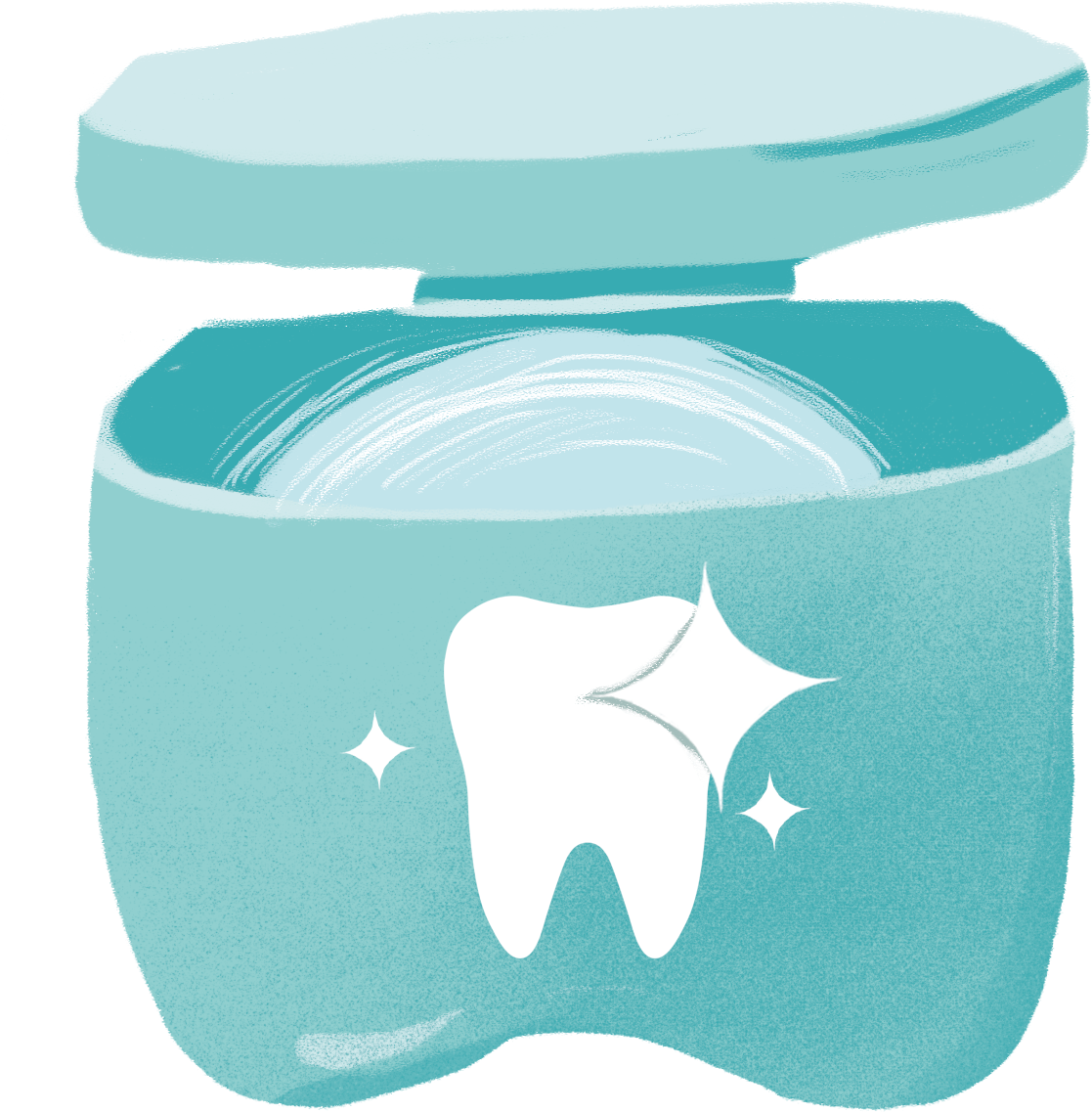 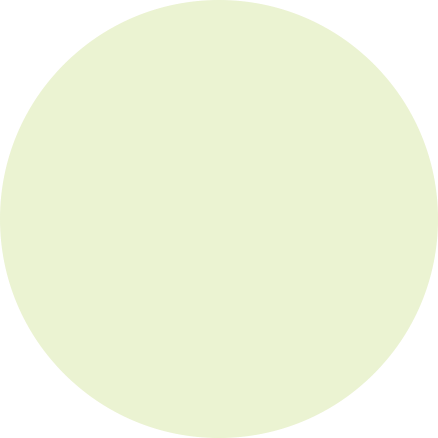 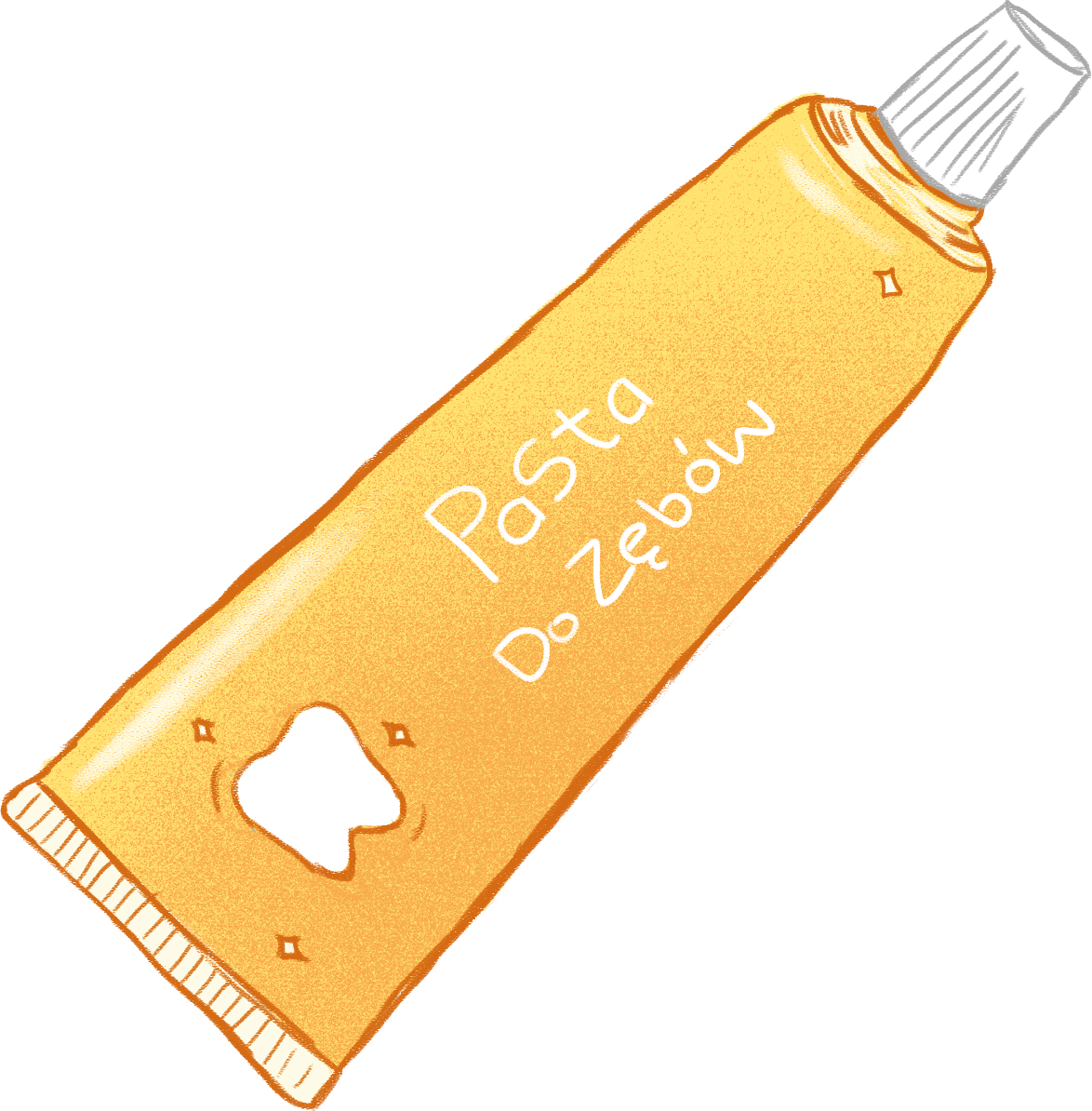 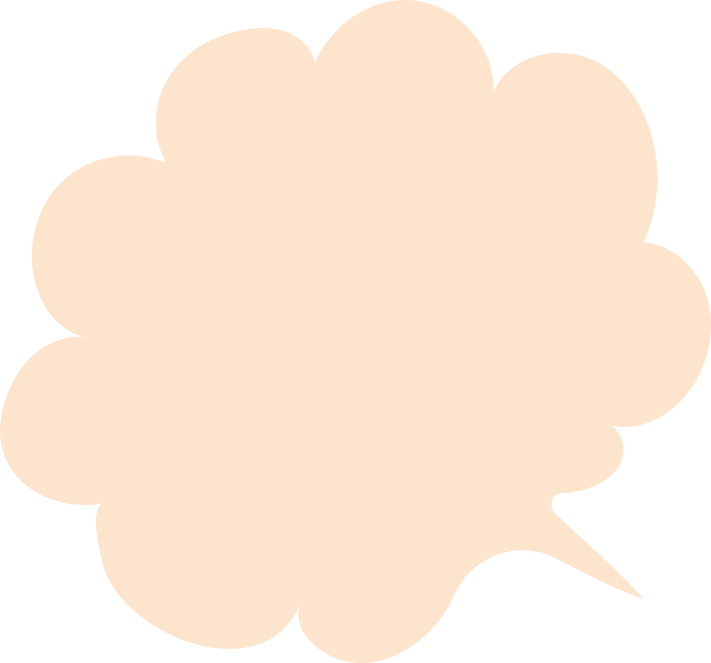 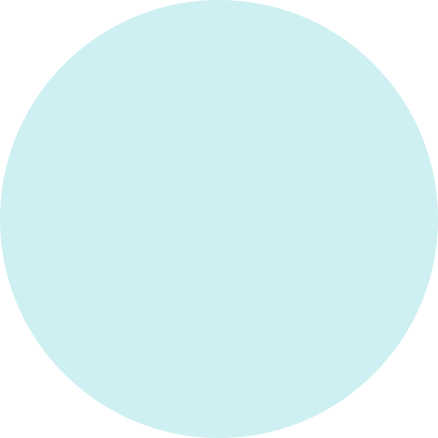 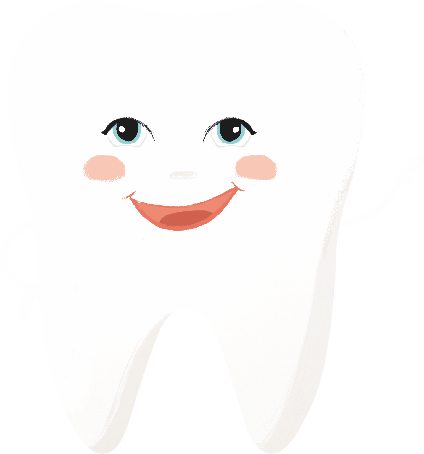 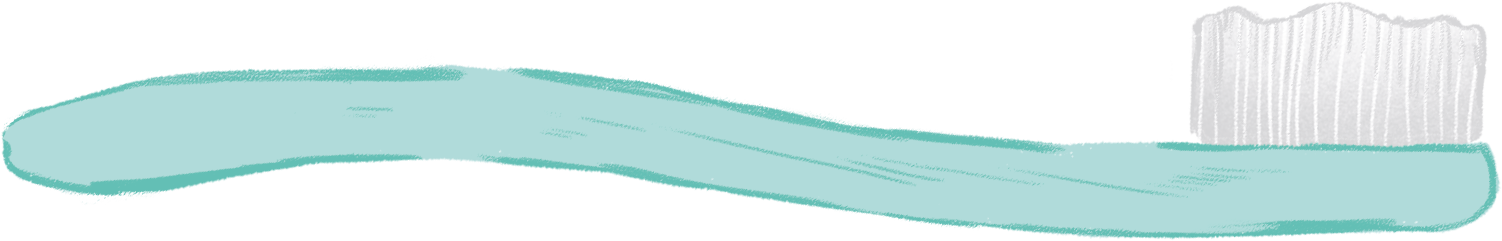 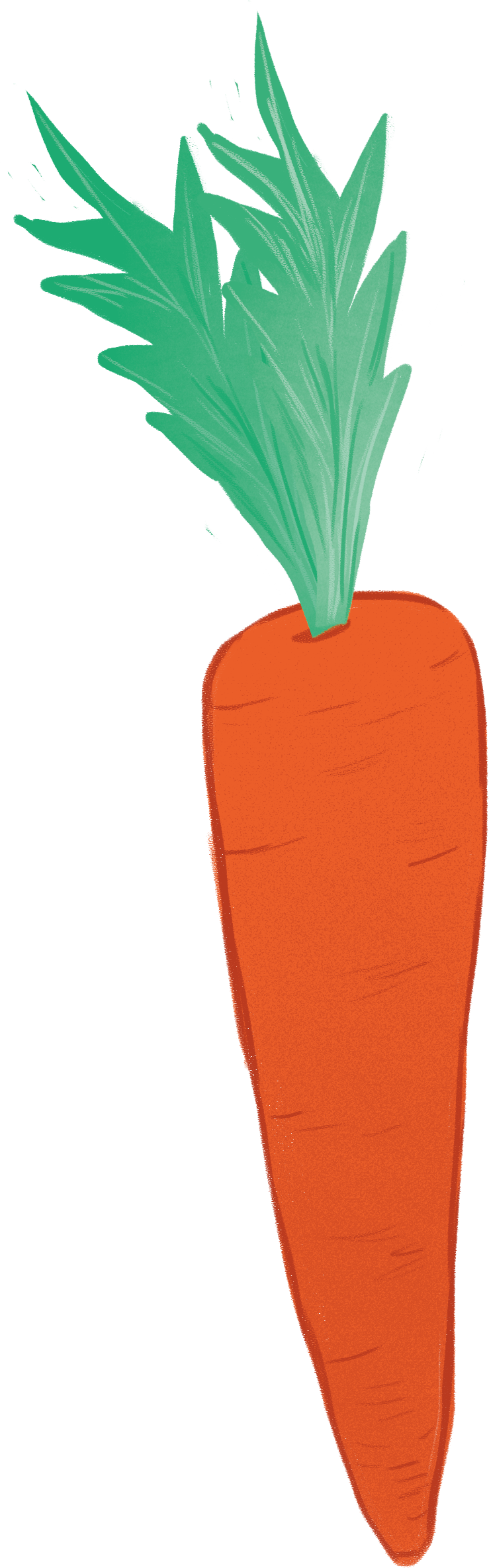 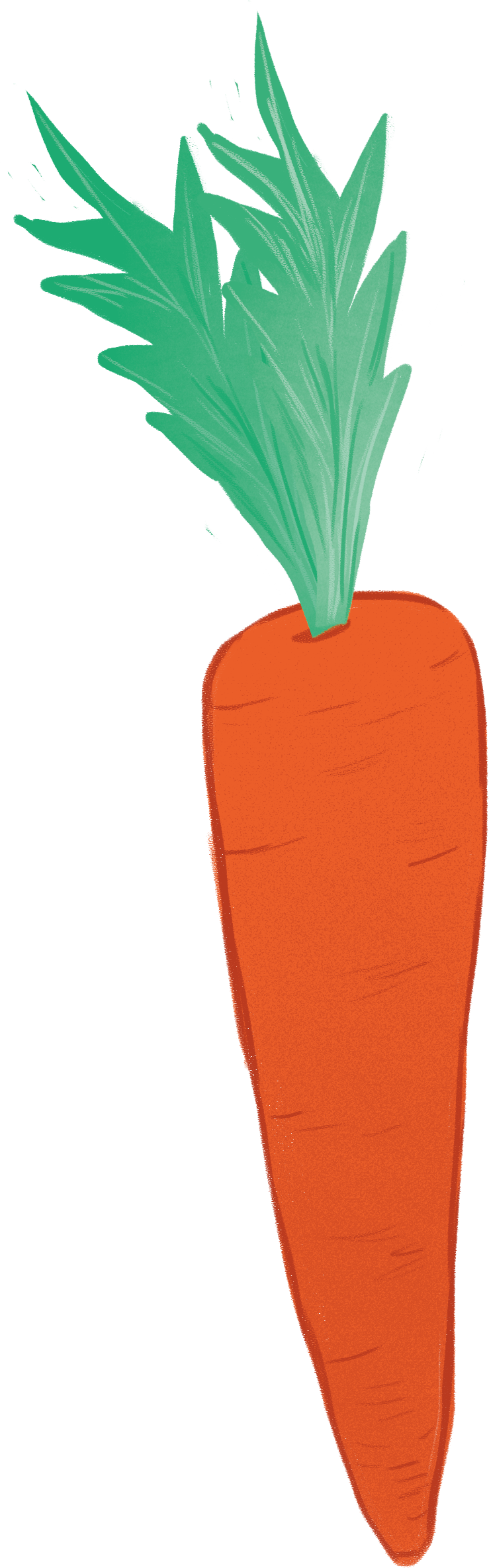 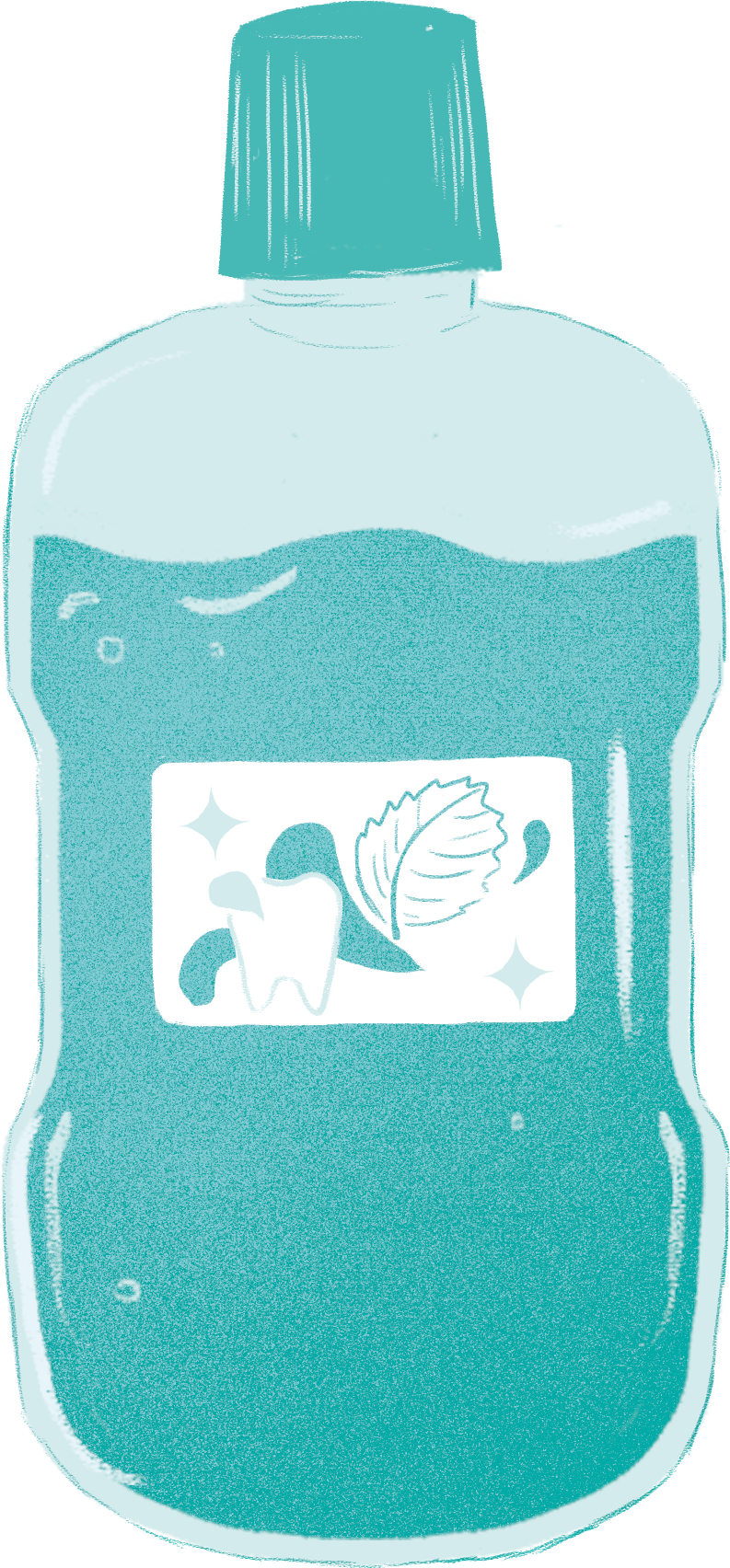 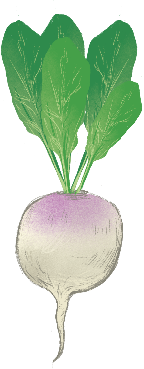 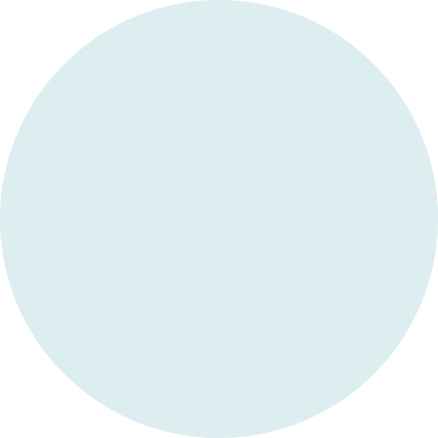 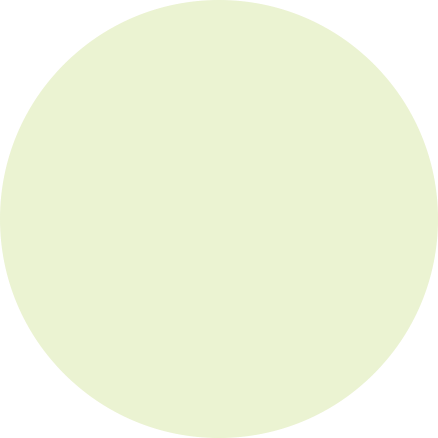 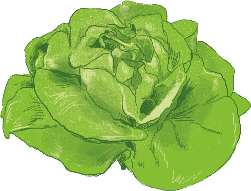 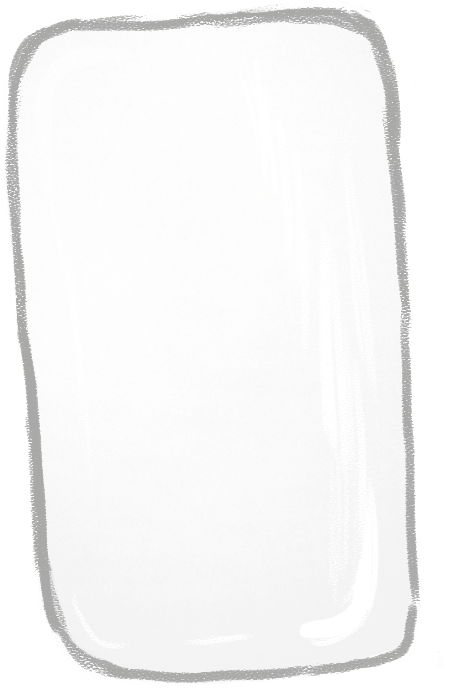 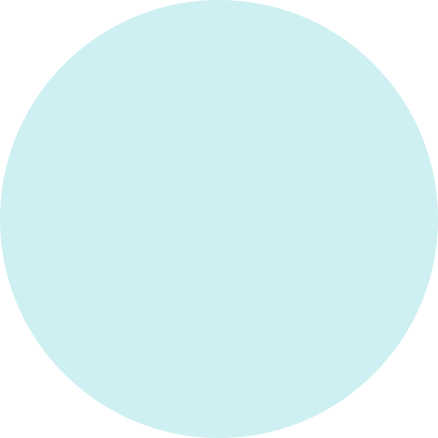 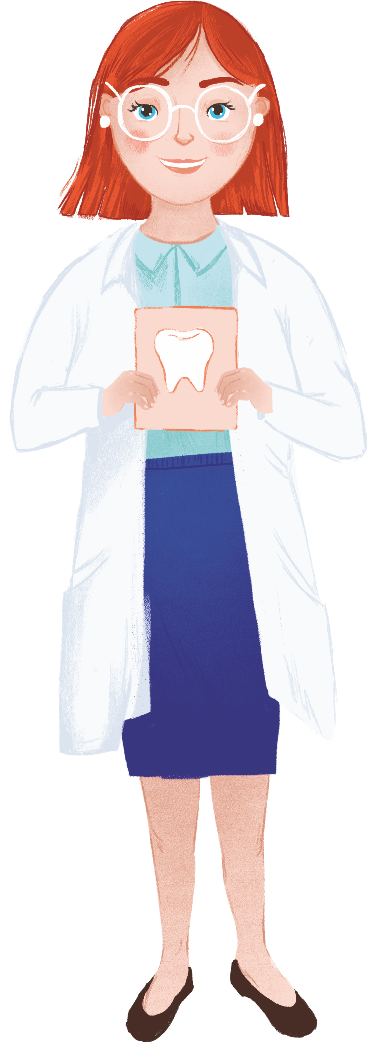 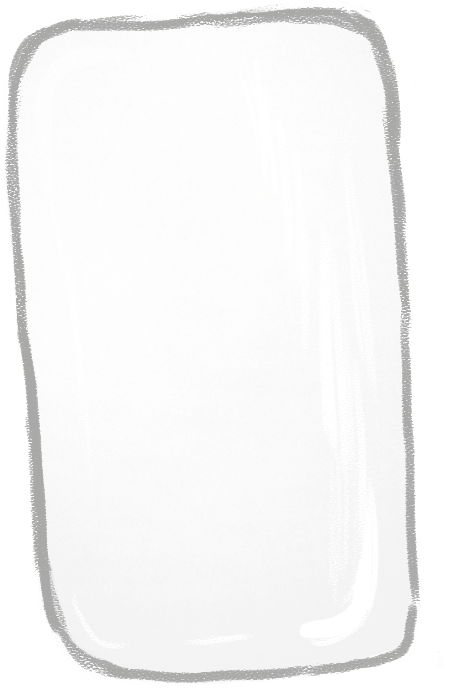 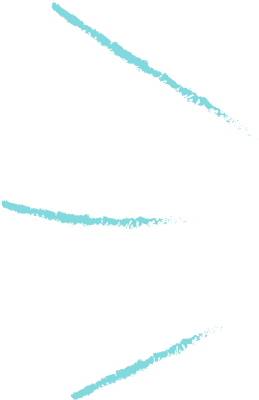 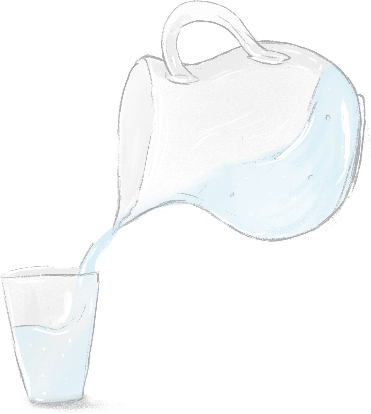 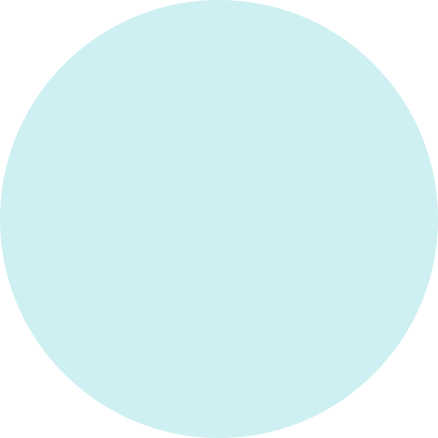 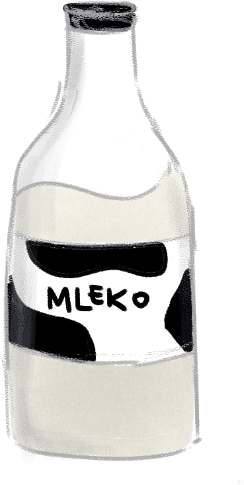 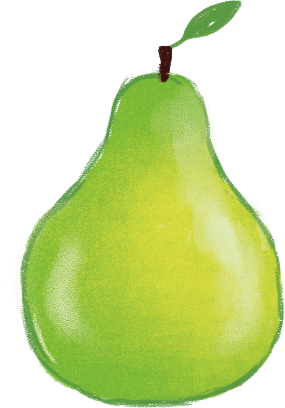 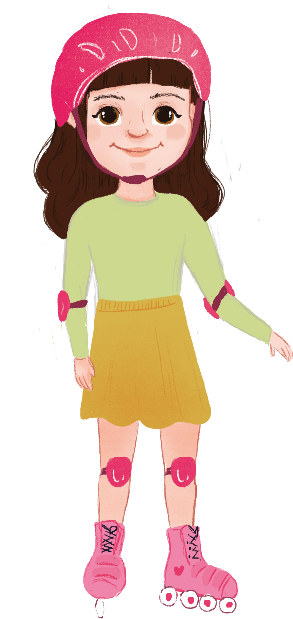 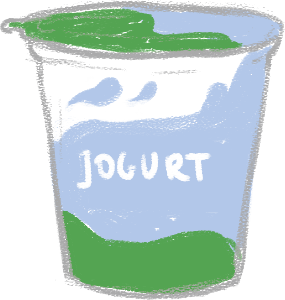 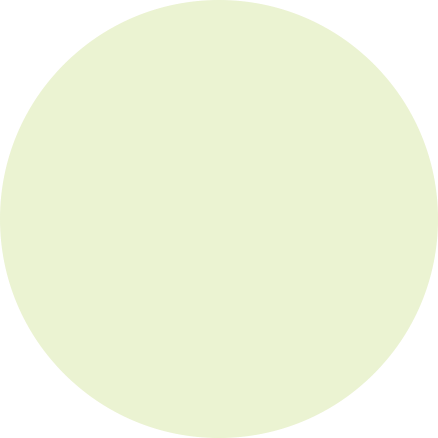 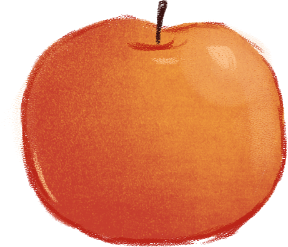 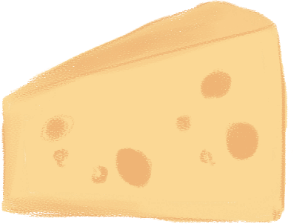 16
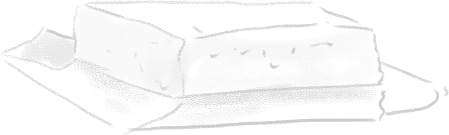 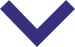 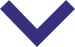 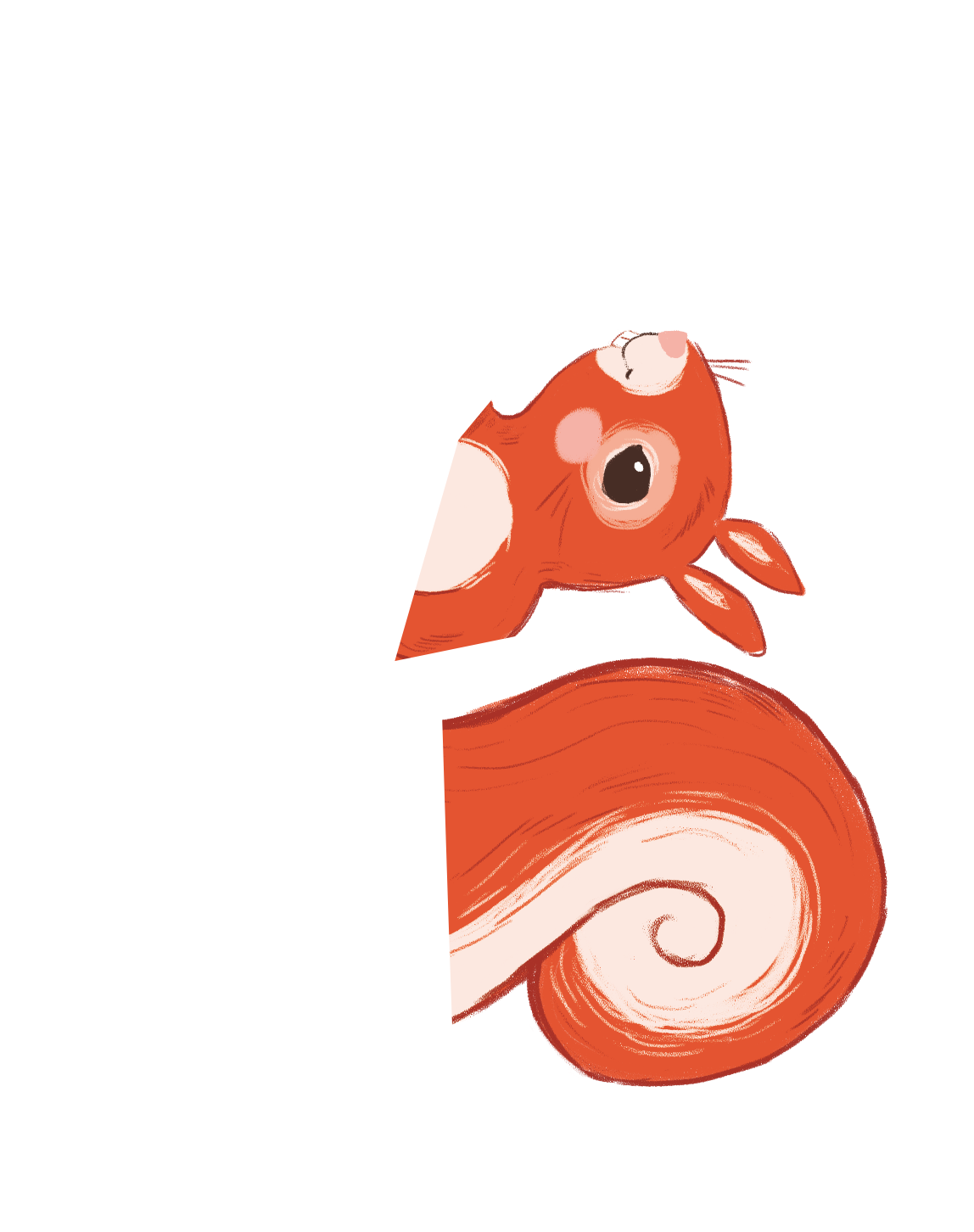 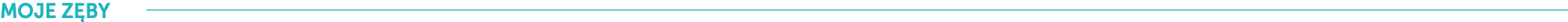 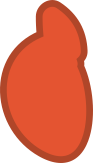 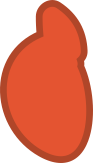 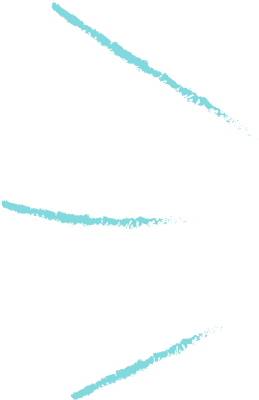 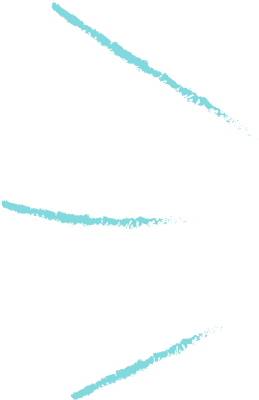 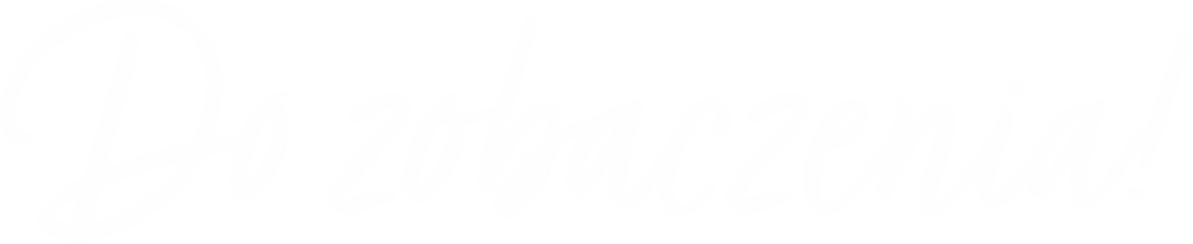 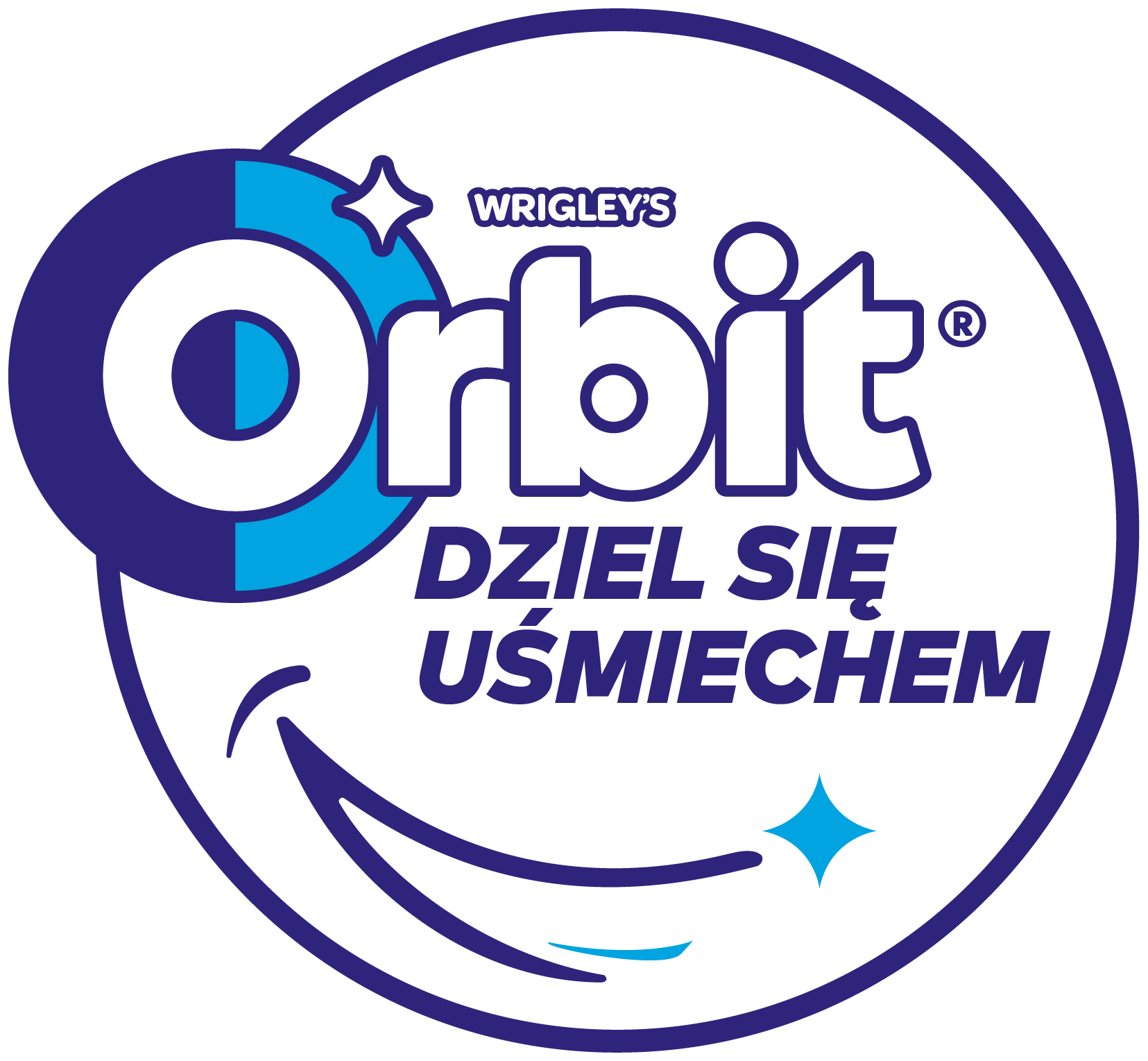 17
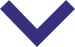 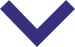